Современный мир: государства и политические лидеры
Автор: доктор исторических наук профессор И.В.Кривушин
Рассматривается политическая, социальная и экономическая ситуация в различных государствах современного мира, стоящие перед ними ключевые проблемы и роль политических лидеров в их решении
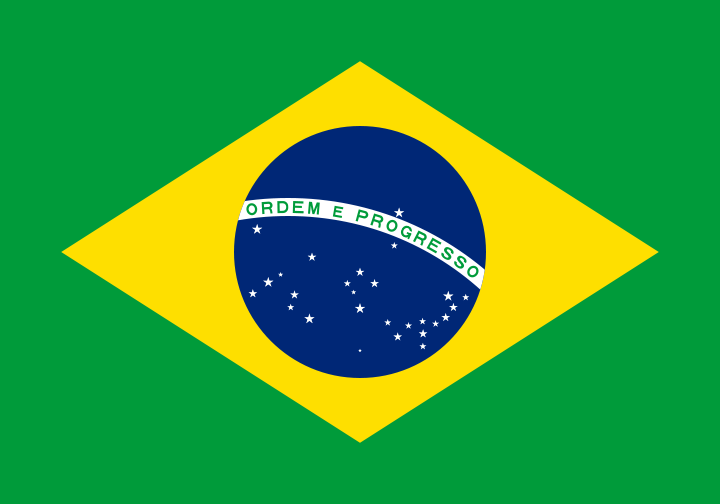 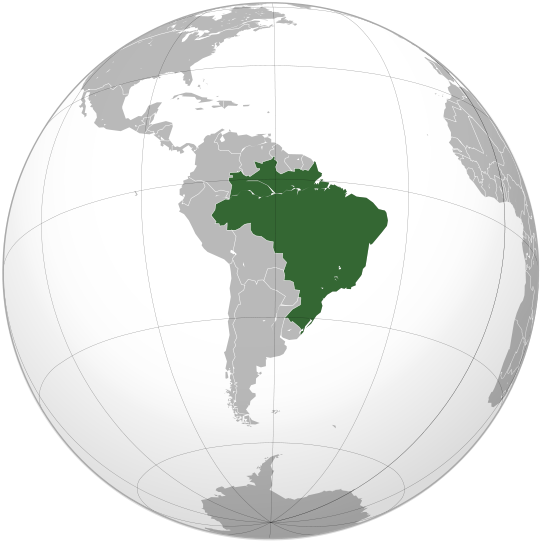 Бразилия крупнейшее государство Южной Америки с самой мощной экономикой в регионе, федеративная президентская республика, самая большая католическая страна в мире с богатейшей культурой, испытавшей самые различные влияния.
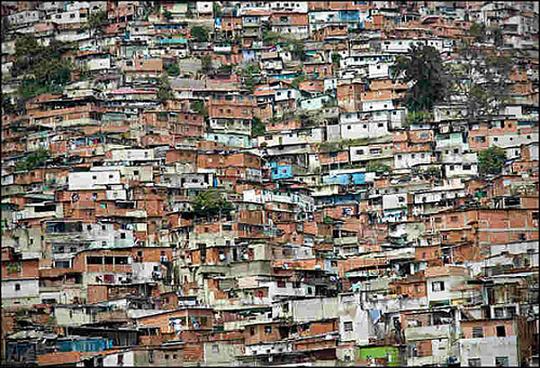 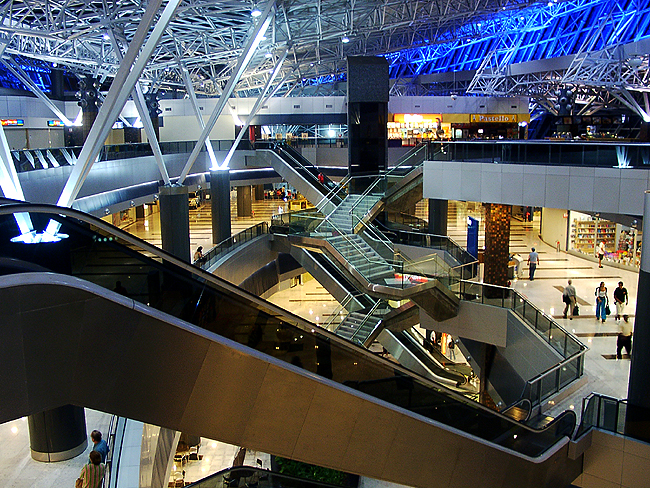 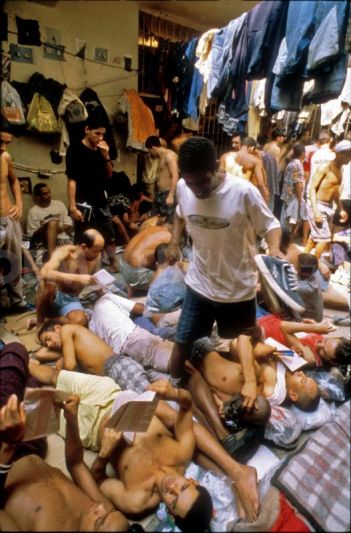 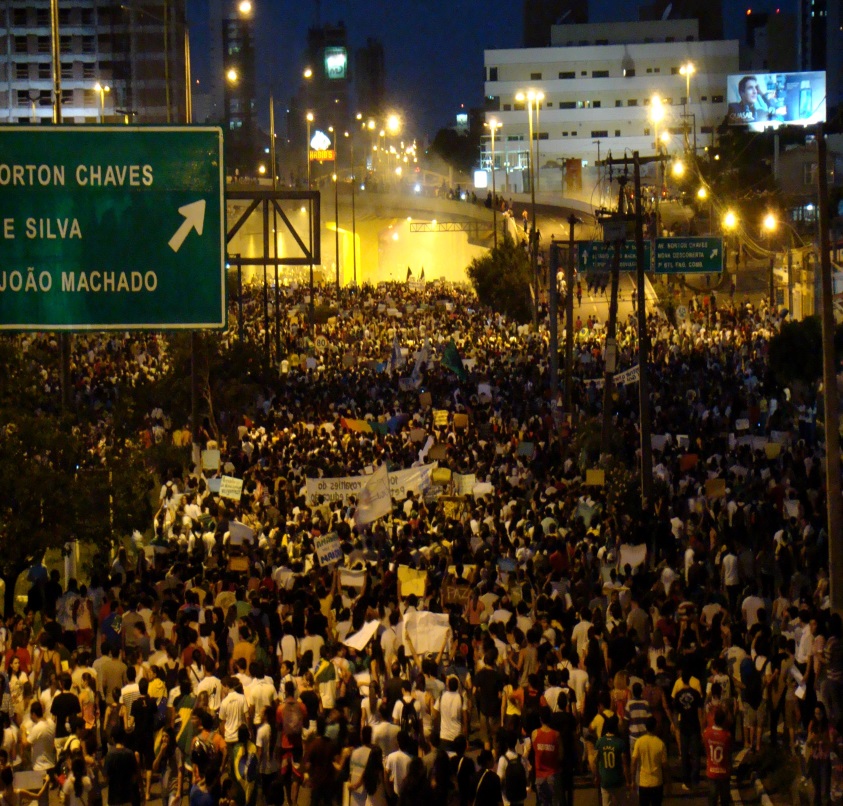 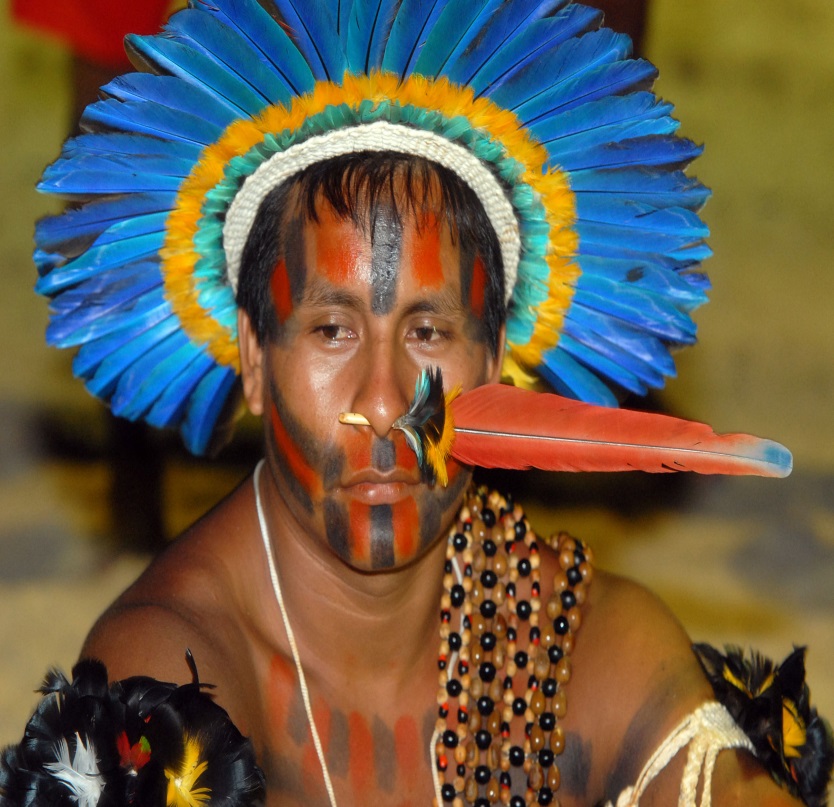 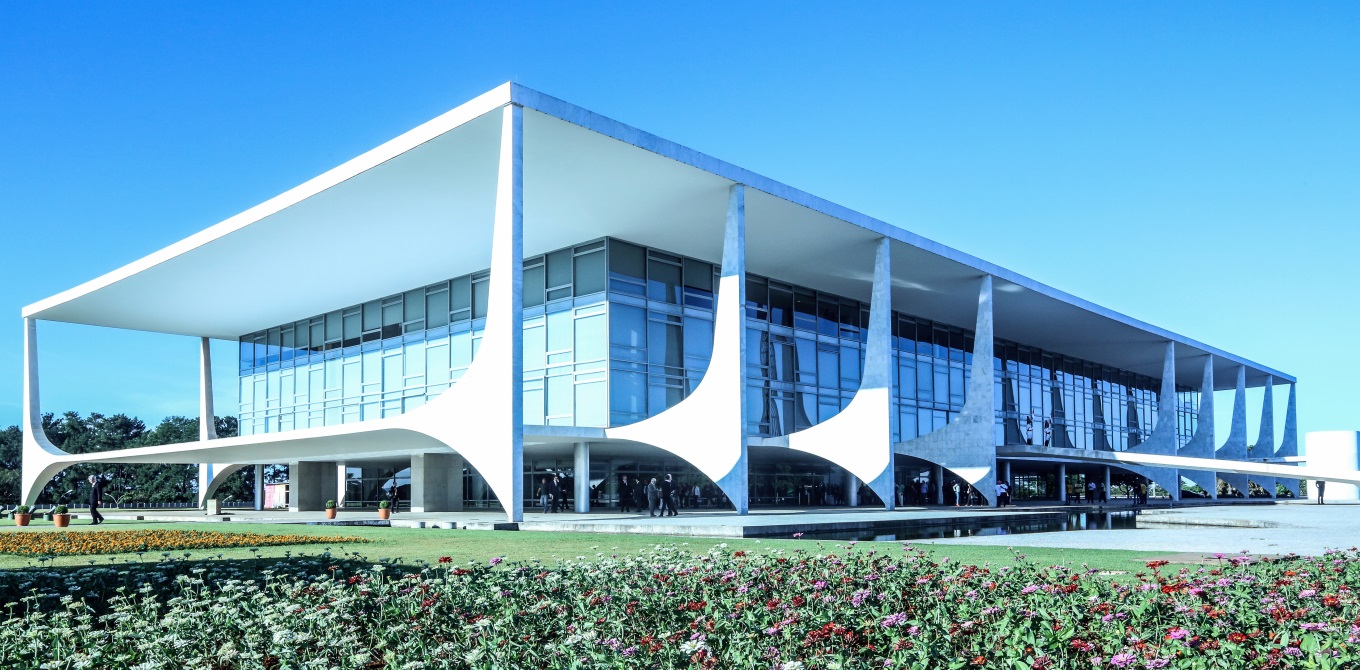 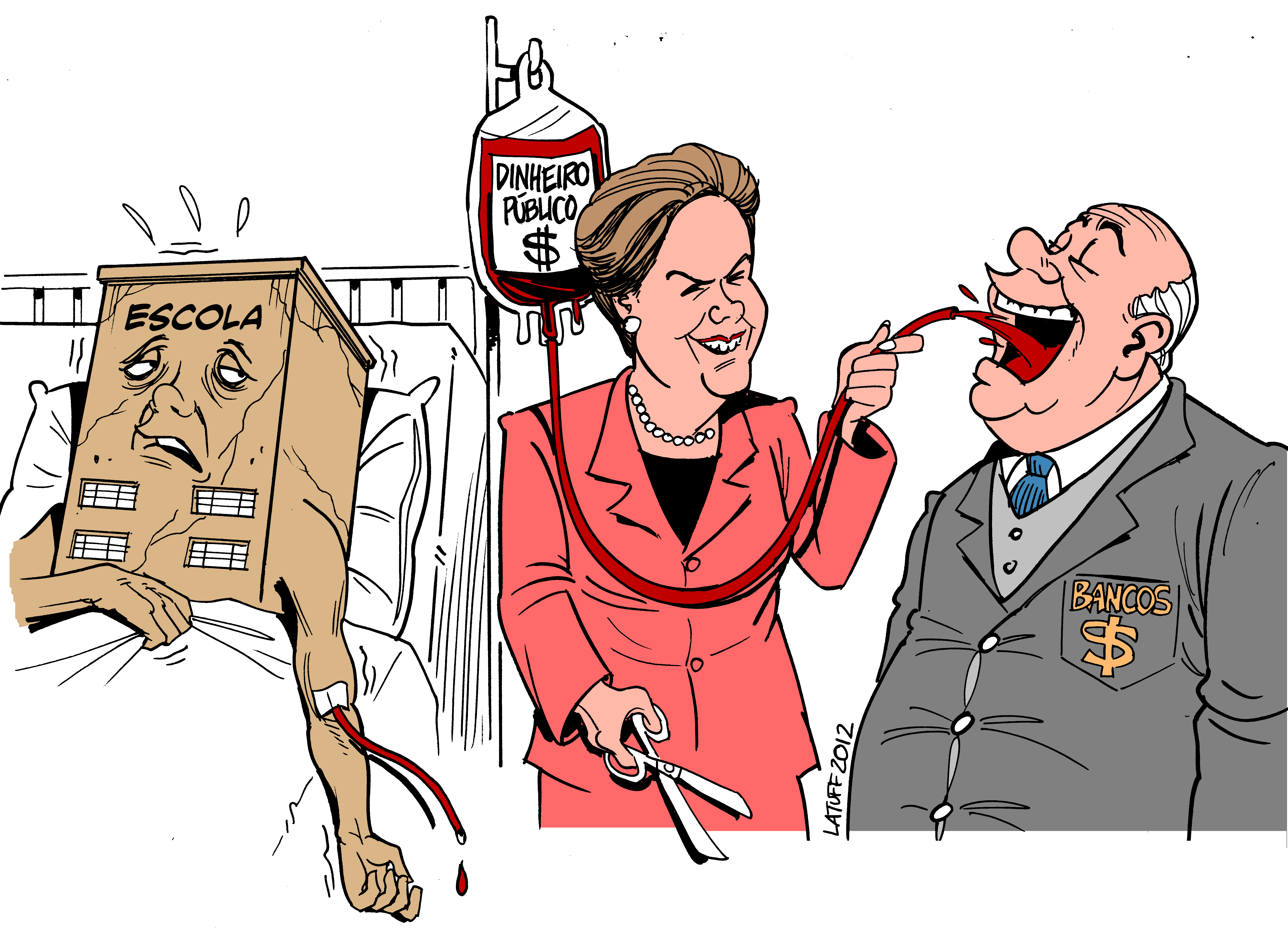 Паласиу ду Планальту – резиденция президента Бразилии Дилмы Русеф, бывшей подпольщицы                                                                                                           ррористки
и террористки
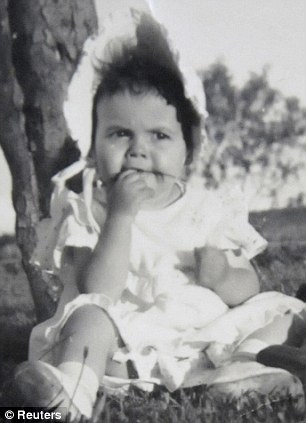 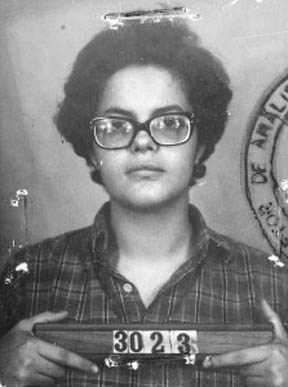 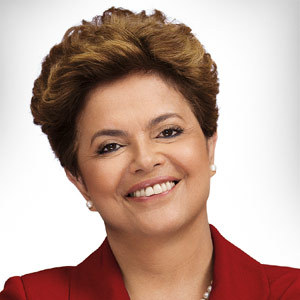 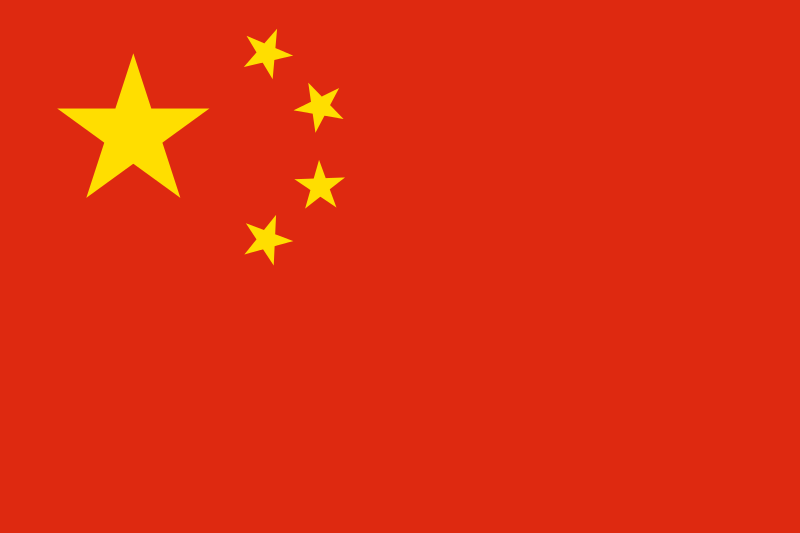 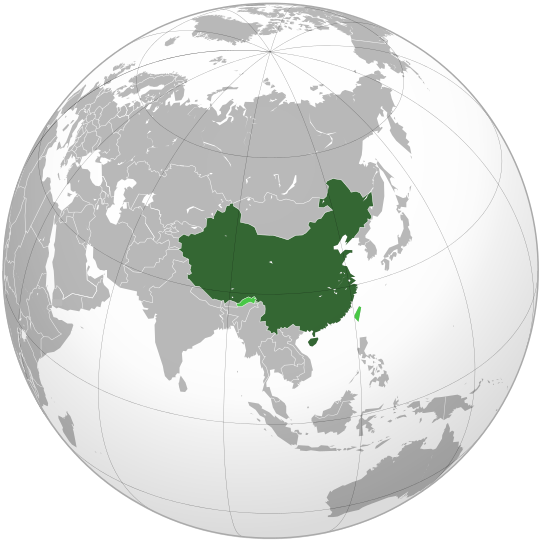 Китайская народная республика
Страна с древнейшей историей, сверхдержава  с самым большим населением в мире, имеющая вторую по размерам экономику планеты,  государство с авторитарным социалистическим режимом, управляемое самой многочисленной в мире коммунистической партией.
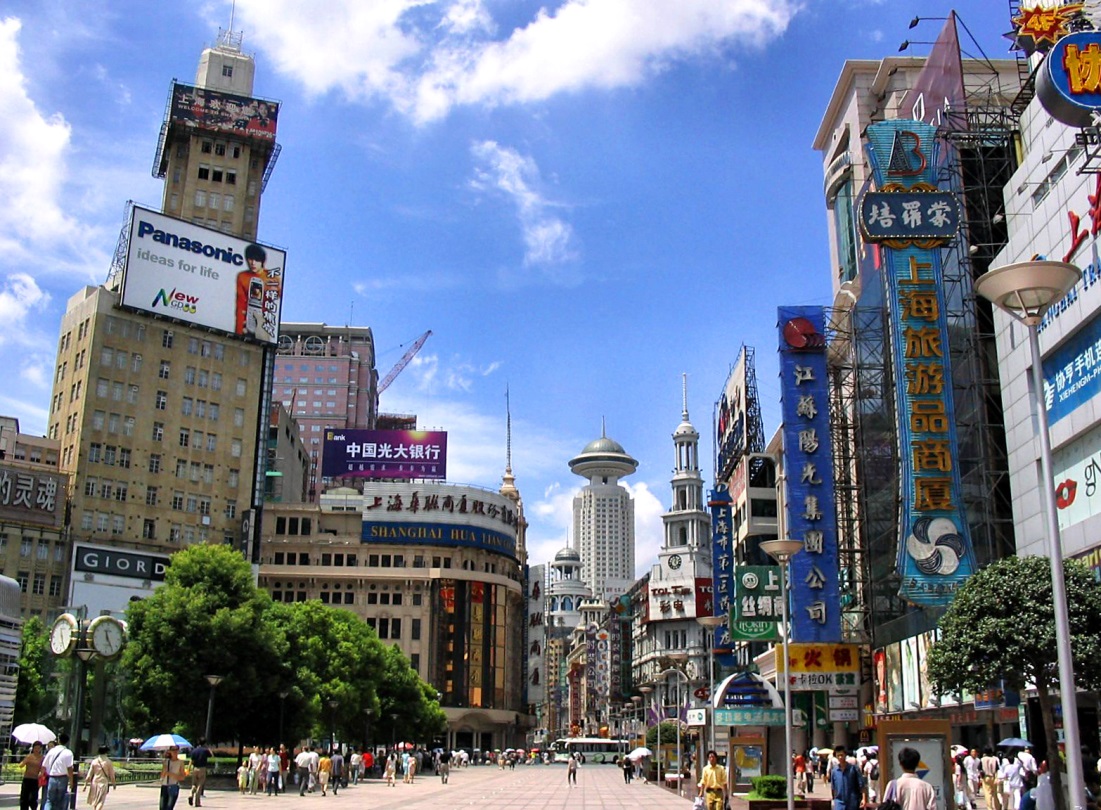 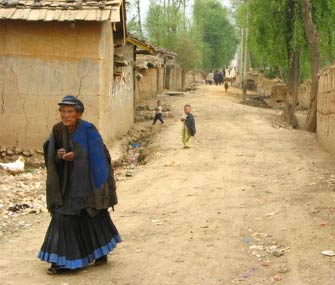 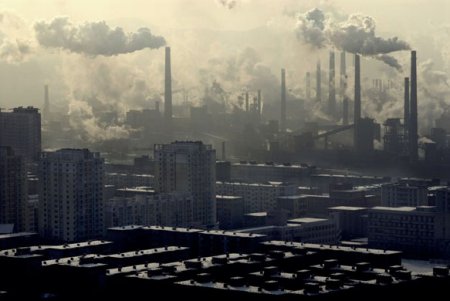 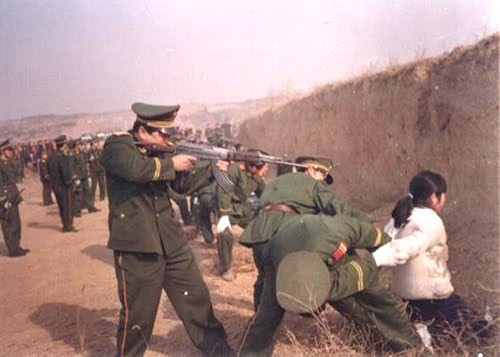 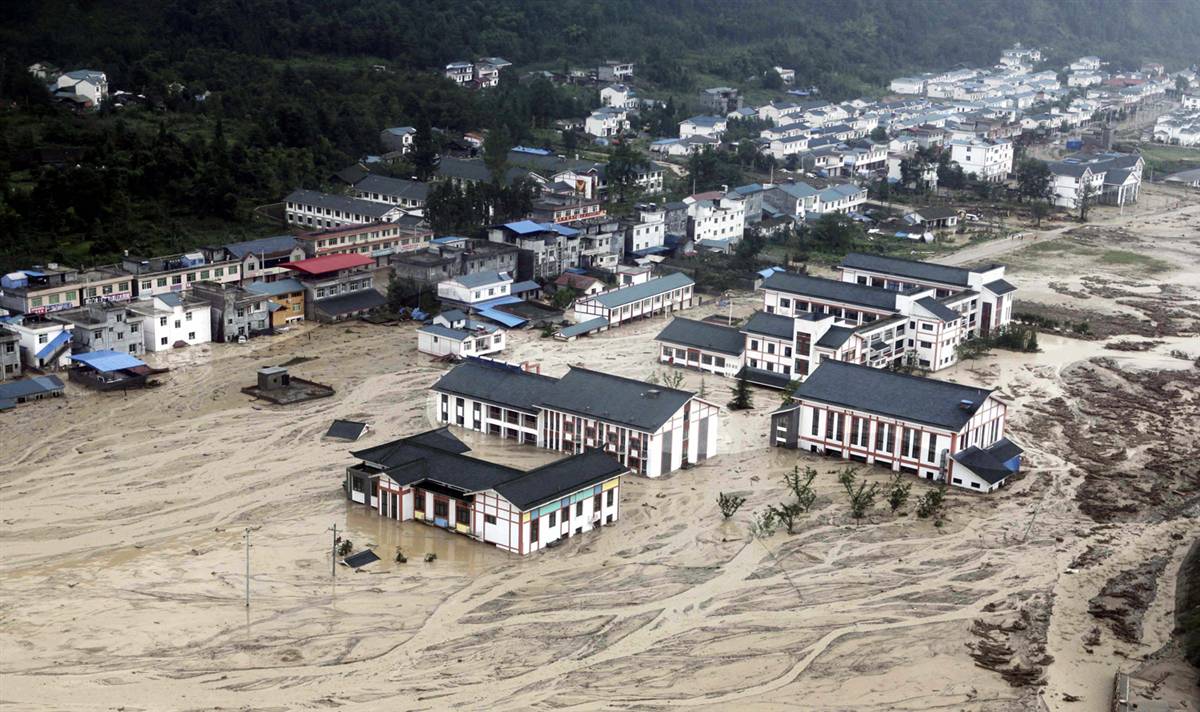 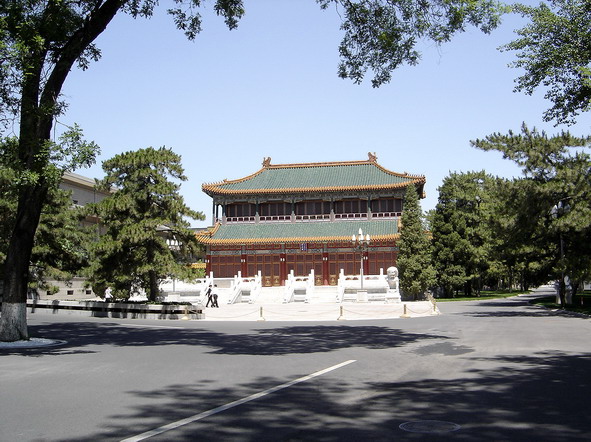 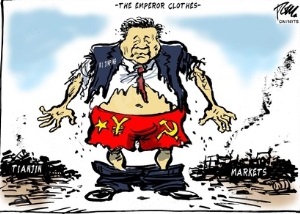 Чжуннаньхай – резиденция председателя КНР и генерального секретаря ЦК КПК Си Цзиньпина
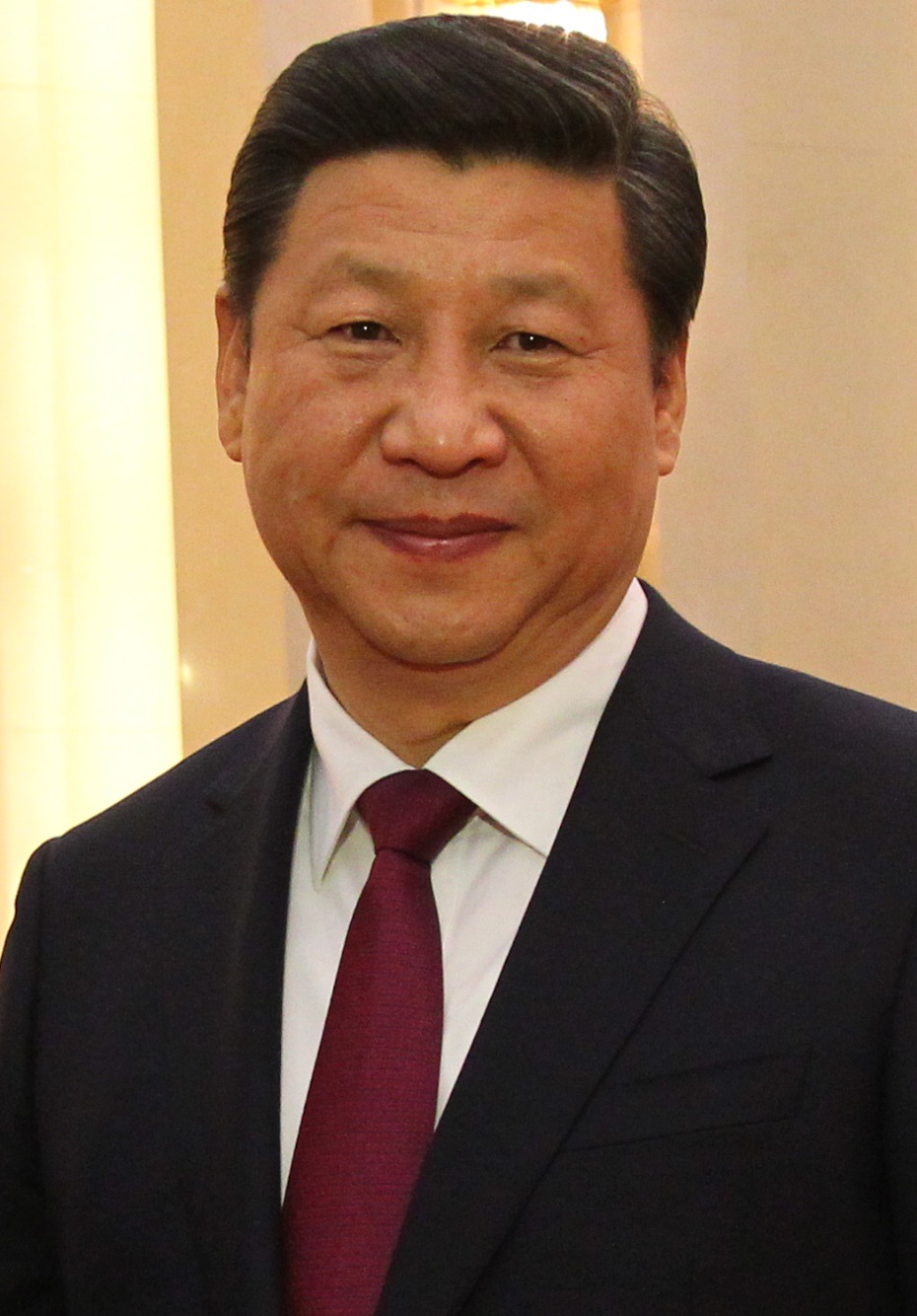 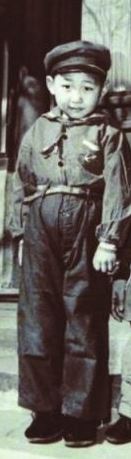 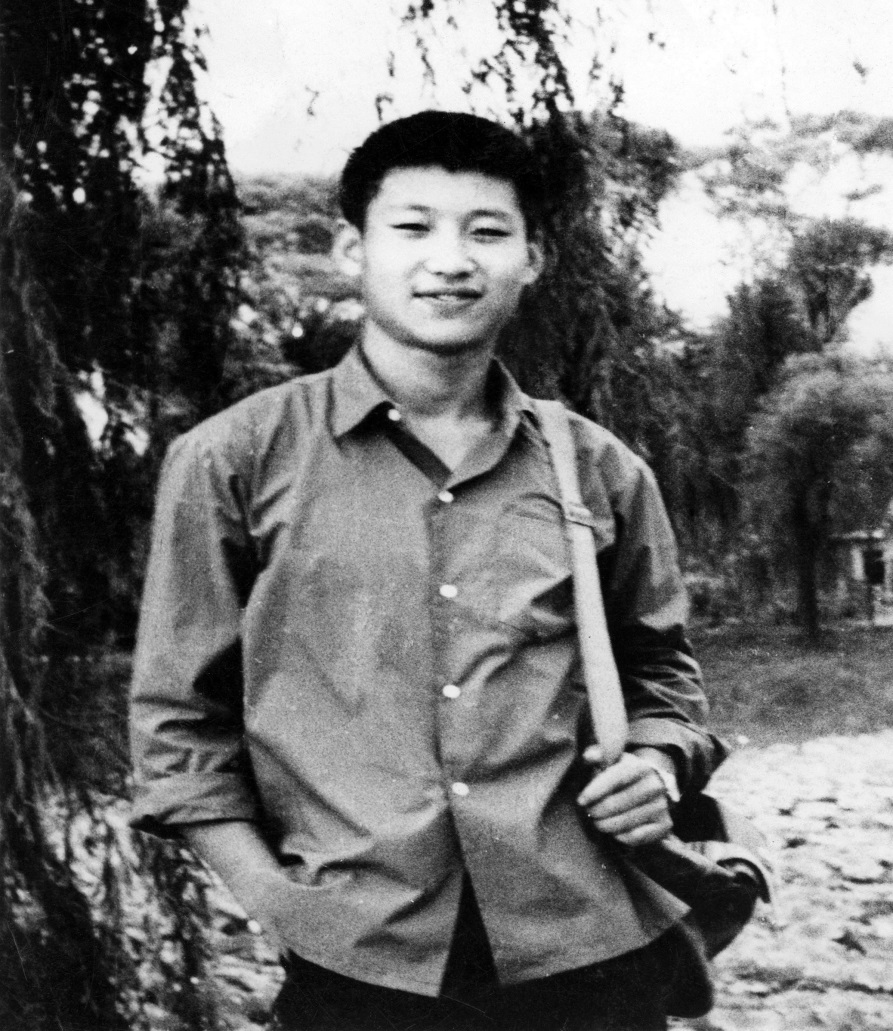 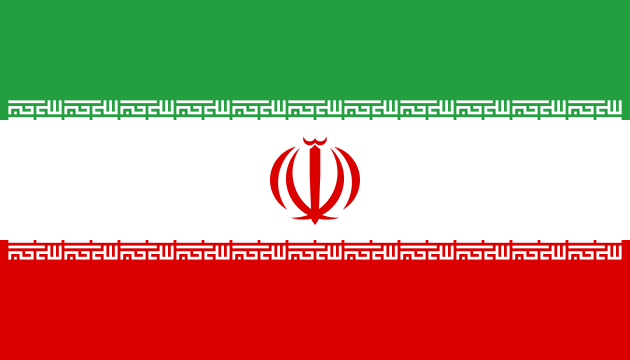 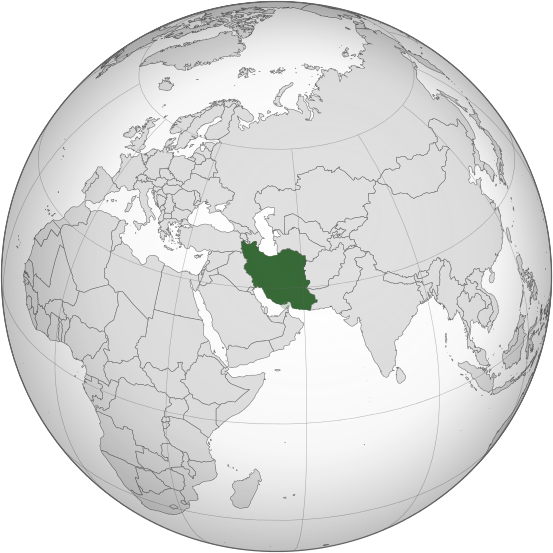 Исламская республика Иран  государство с древнейшей историей, региональная сверхдержава, имеющая вторую по размерам экономику в Западной Азии,  теократическая исламская республика
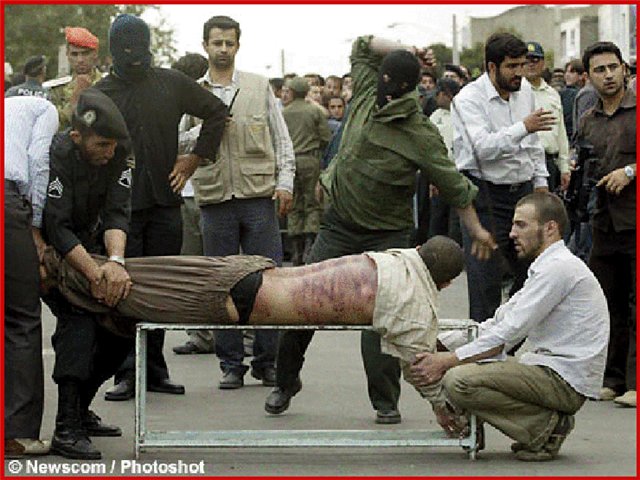 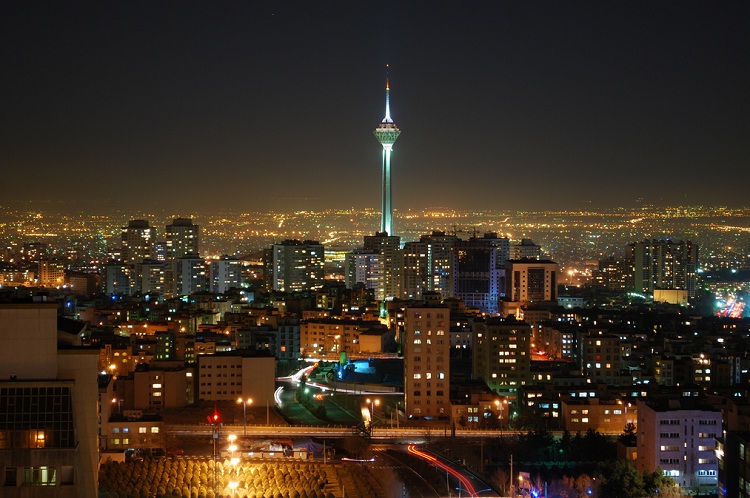 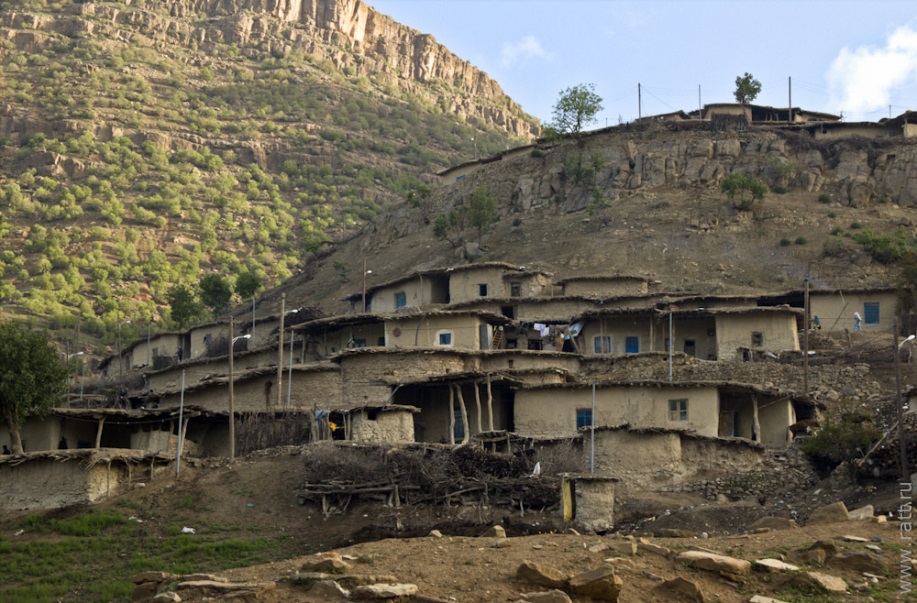 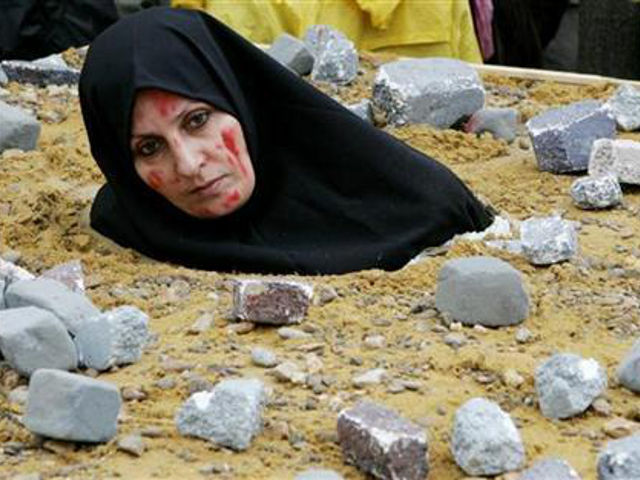 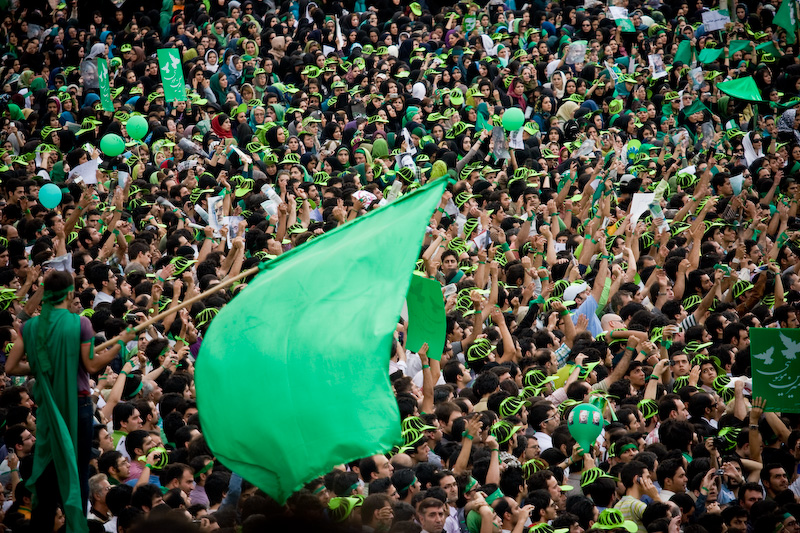 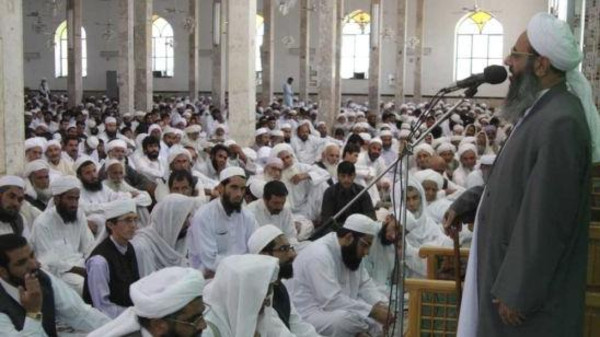 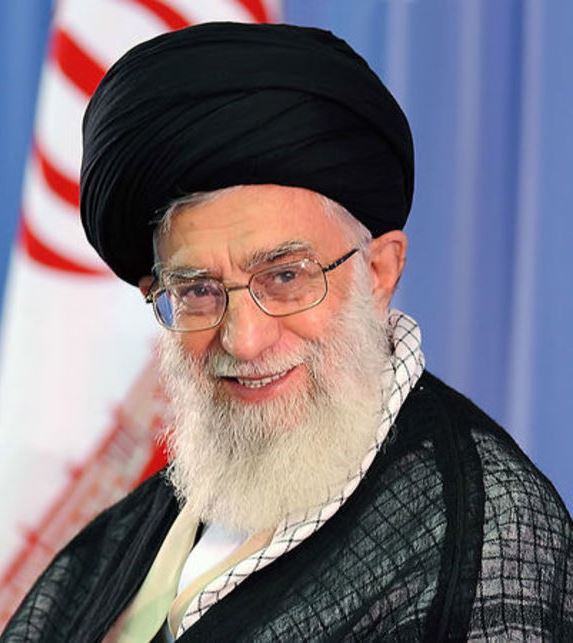 Верховный руководитель Ирана аятолла Али Хаменеи
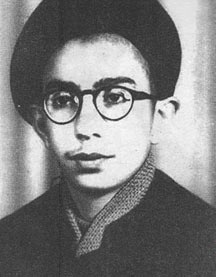 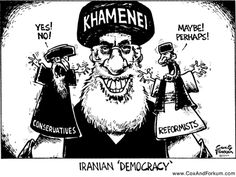 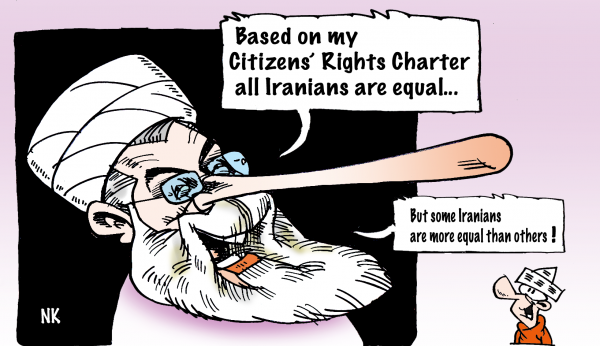 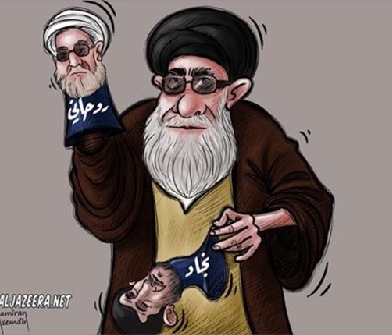 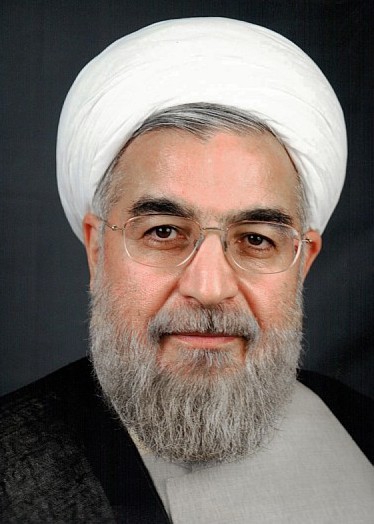 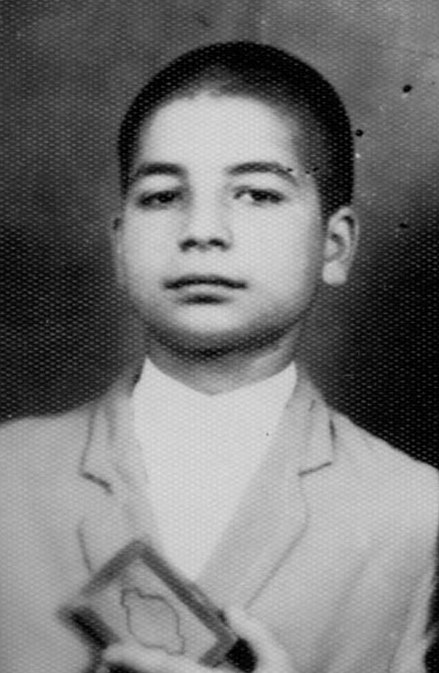 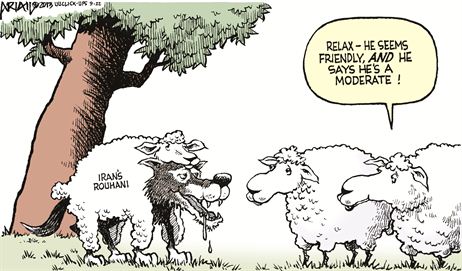 Президент Ирана Хасан Рухани
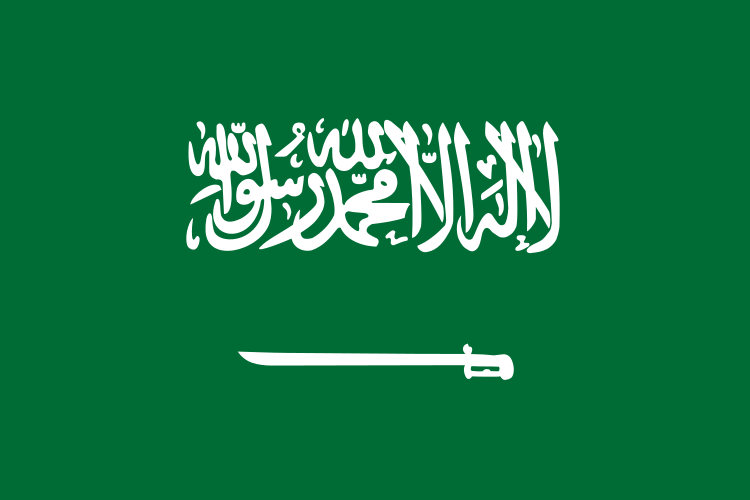 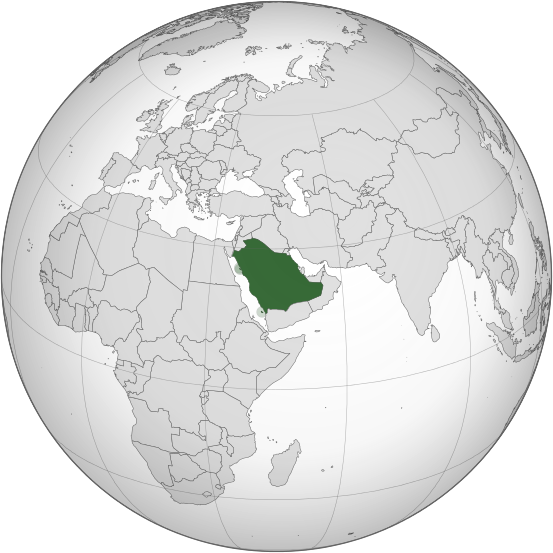 Саудовская Аравия – региональная сверхдержава, крупнейший в мире производитель и экспортер нефти, абсолютная теократическая монархия, на ее территории находятся два священных города мусульман - Медина и Мекка
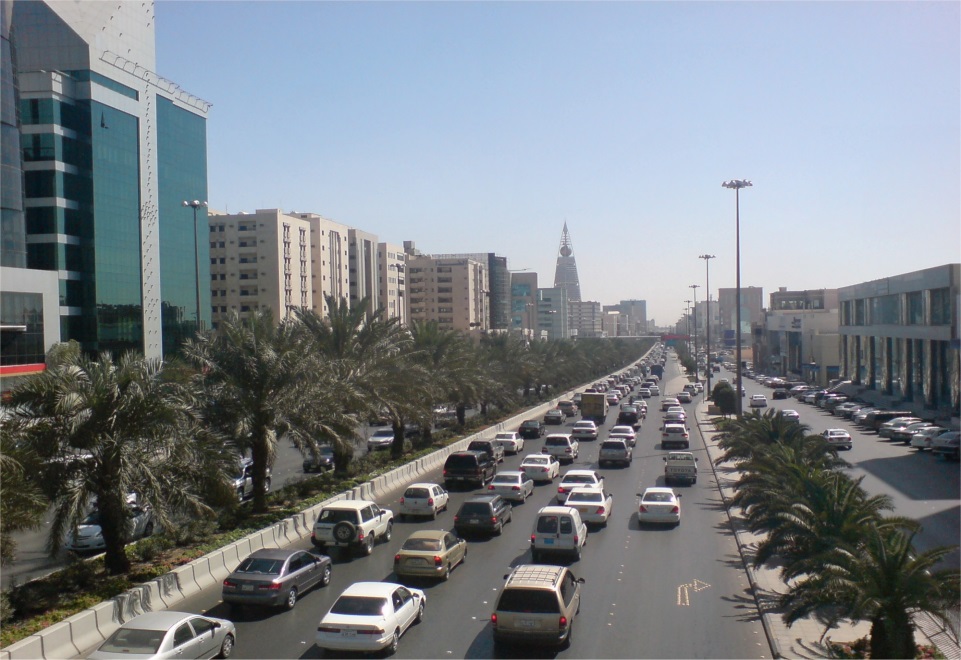 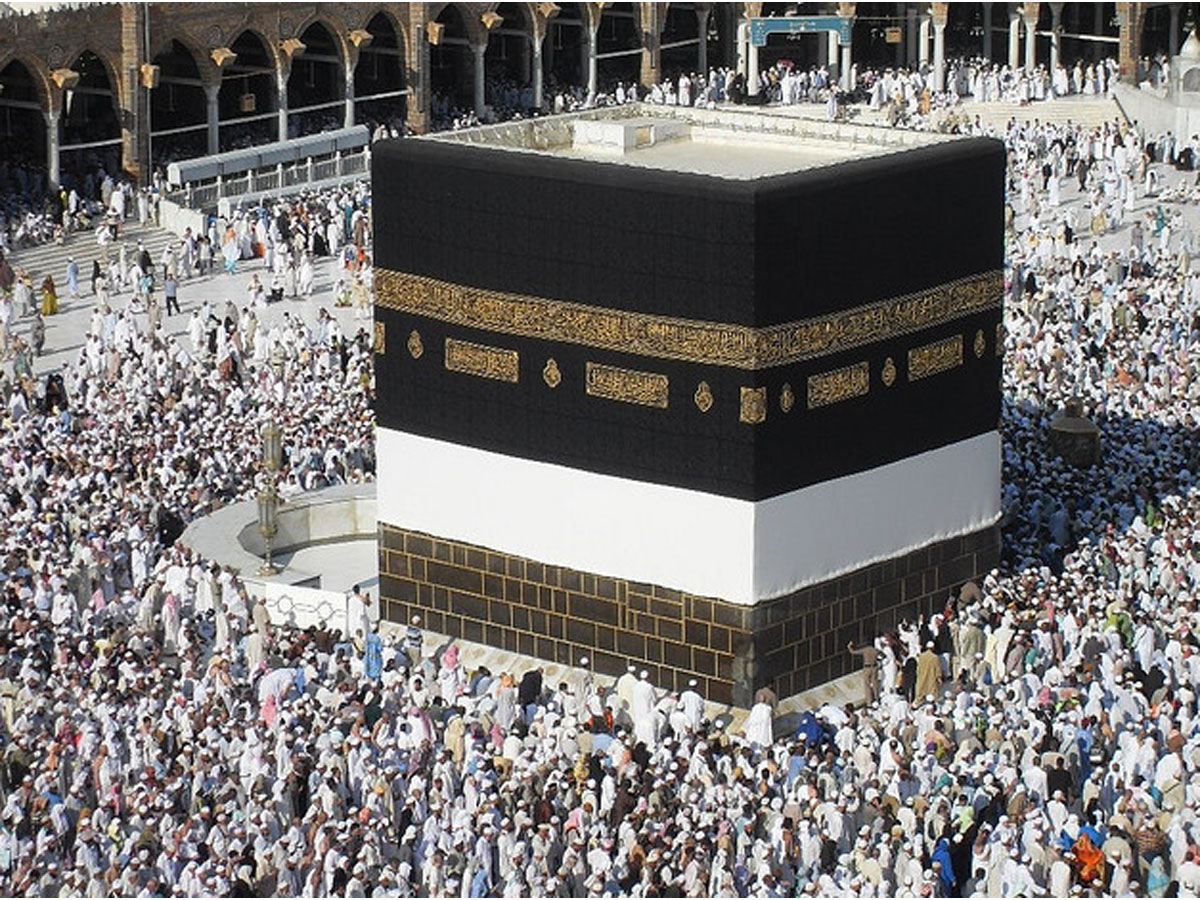 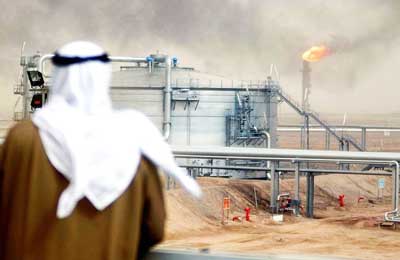 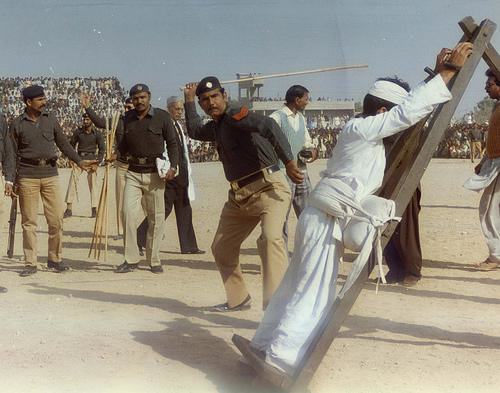 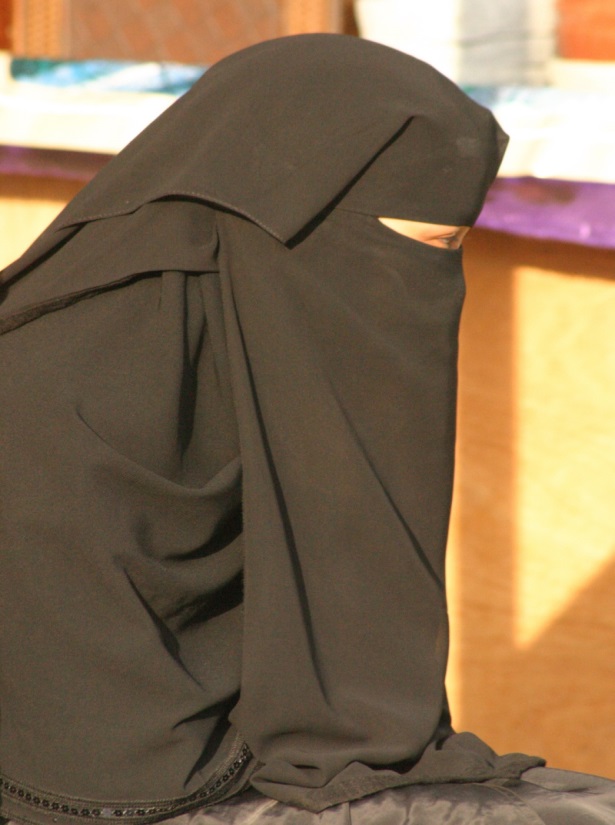 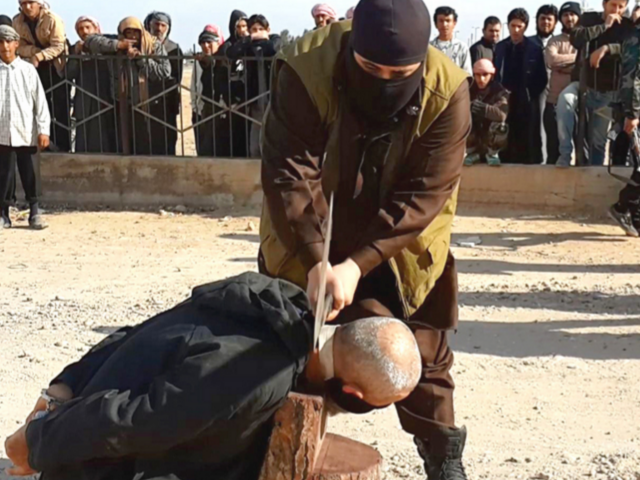 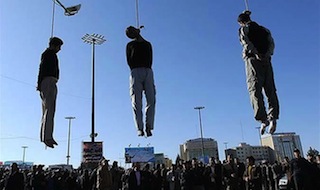 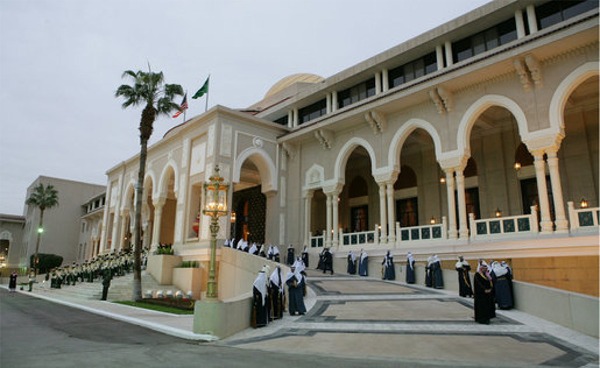 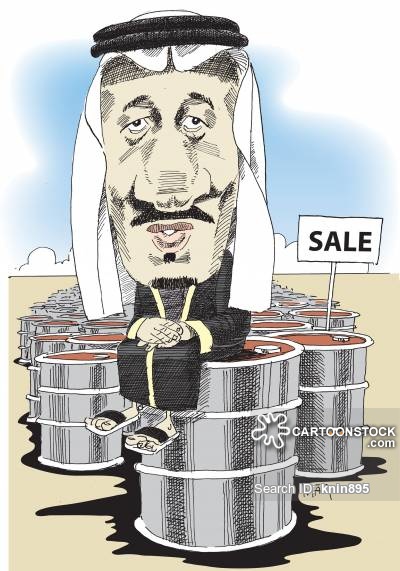 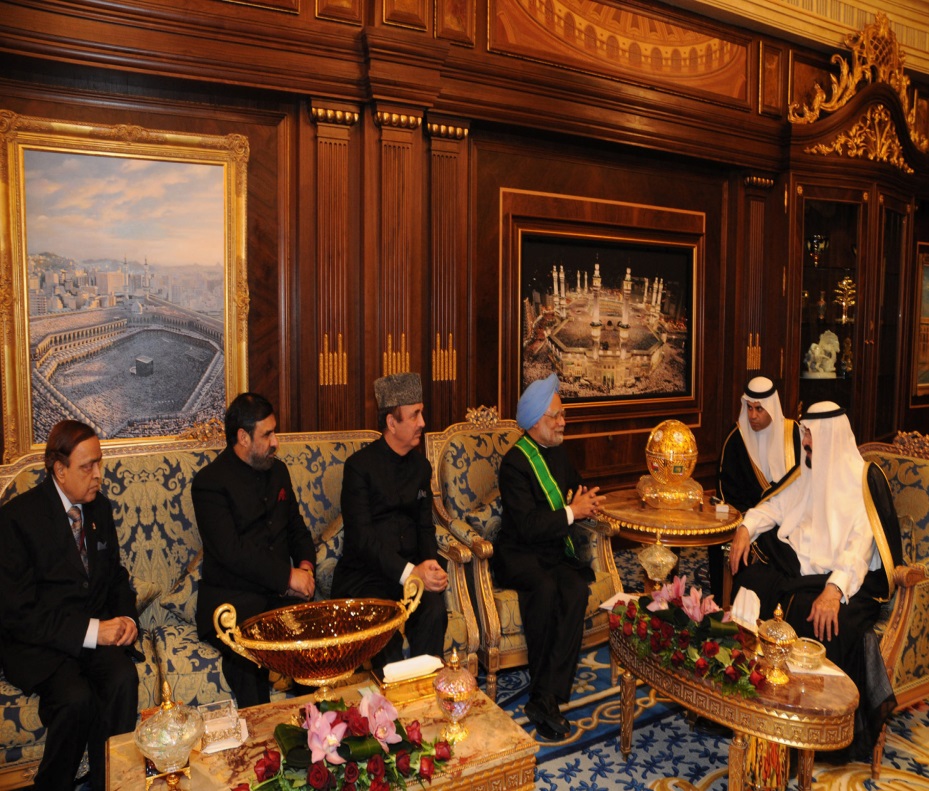 Дворец короля Саудовской Аравии Салмана ибн Абдул-Азиза Аль Сауда, Хранителя двух святынь
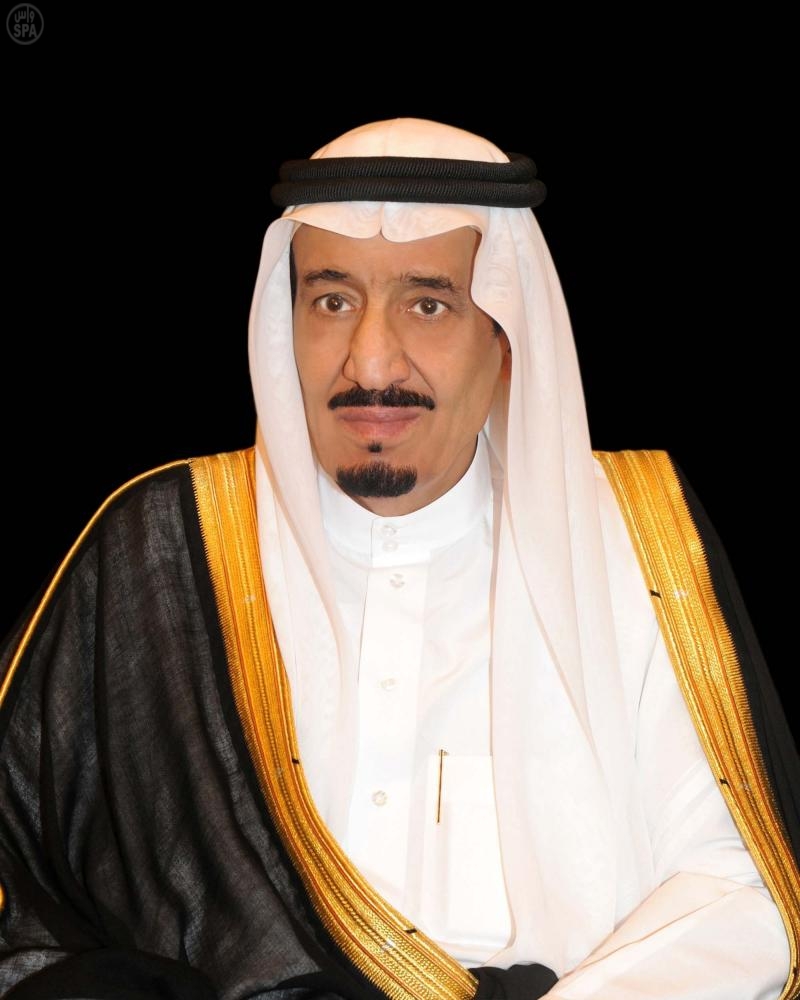 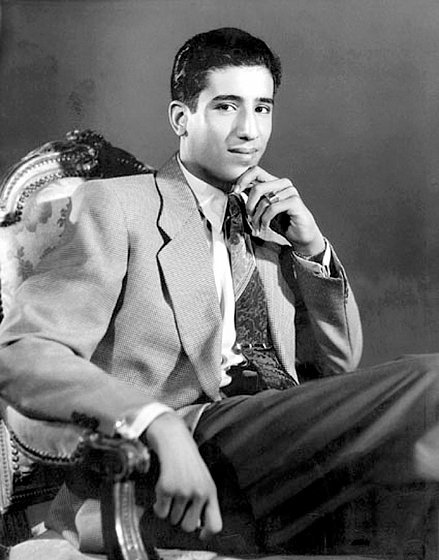 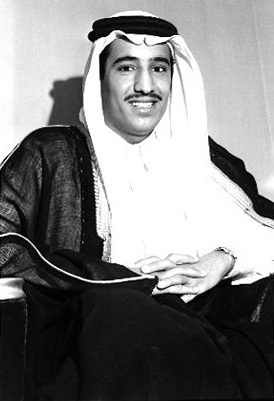 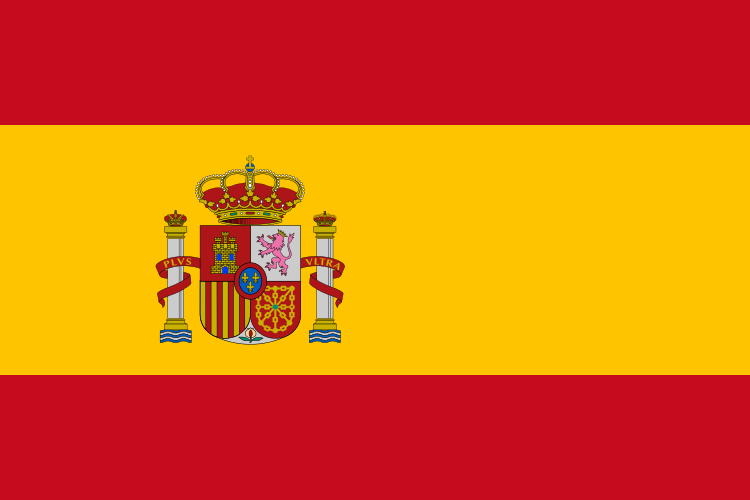 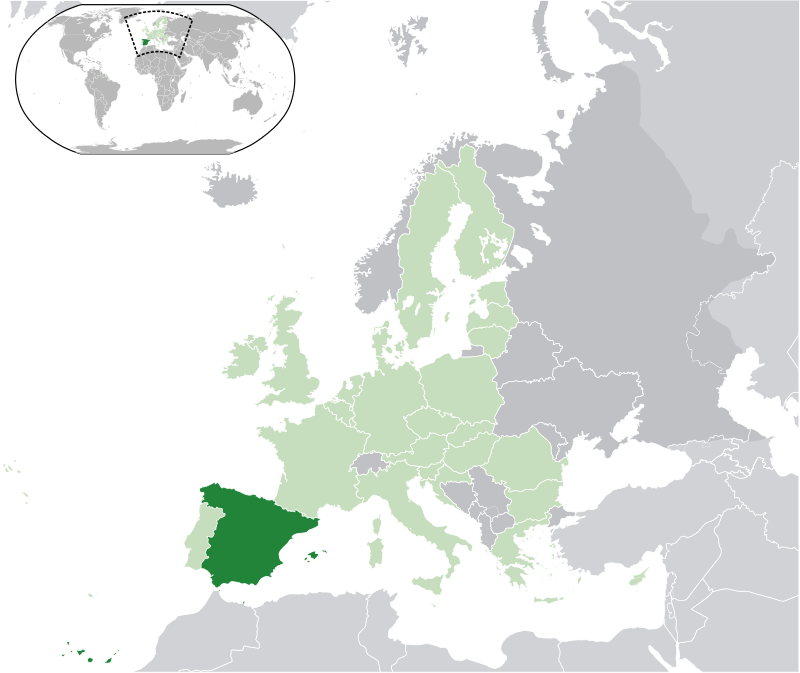 Испания –
 одна из крупнейших стран Европейского Союза, имеющая четырнадцатую по размерам экономику в мире, унитарная парламентская конституционная монархия, целостности которой угрожают многочисленные сепаратистские и автономистские движения
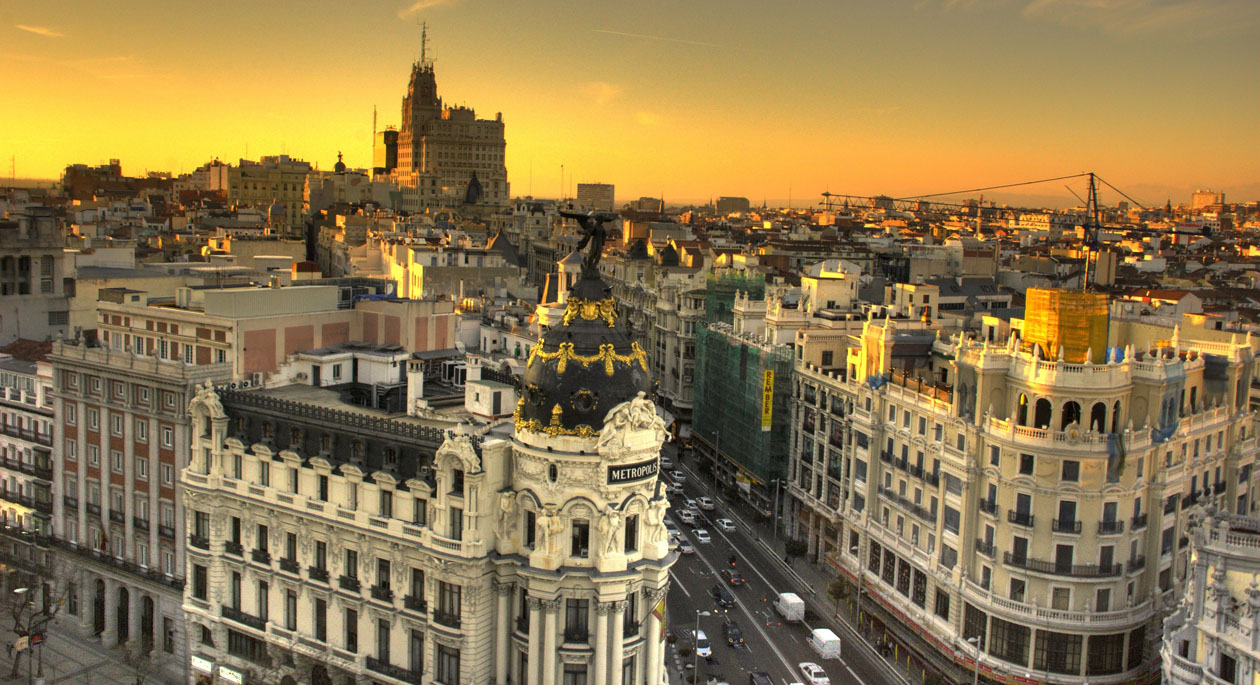 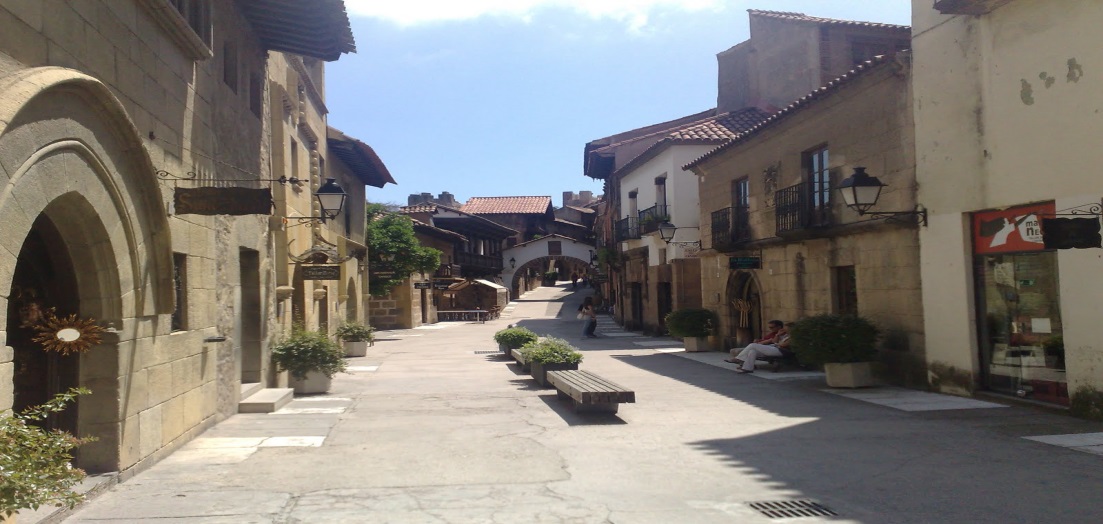 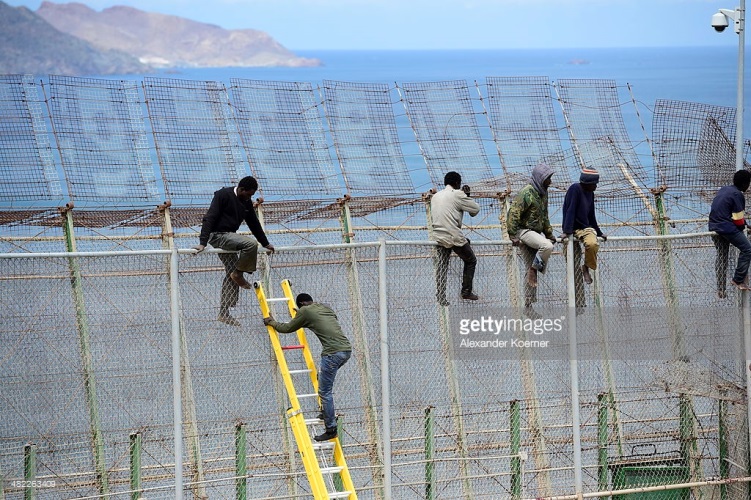 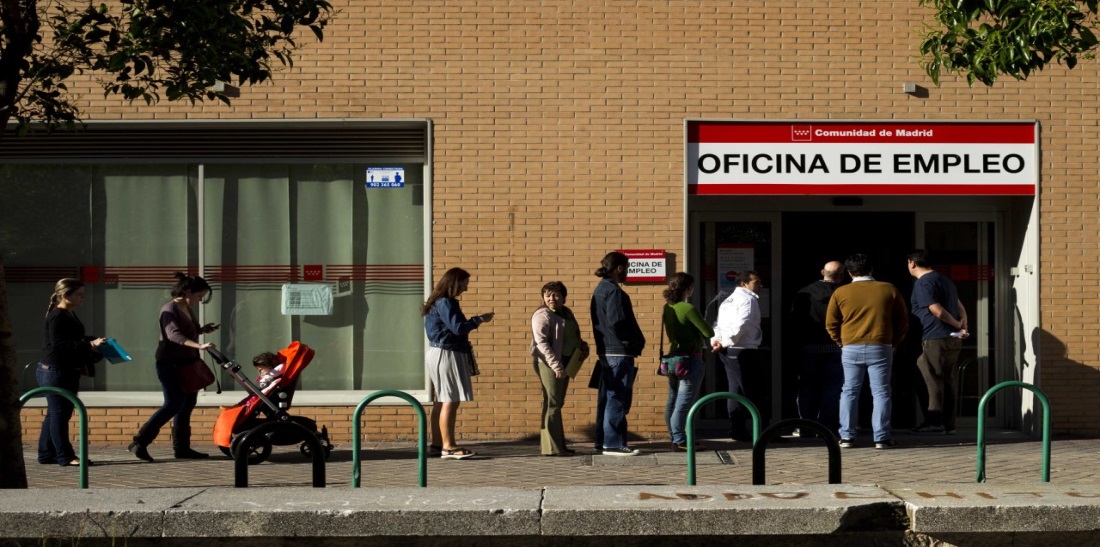 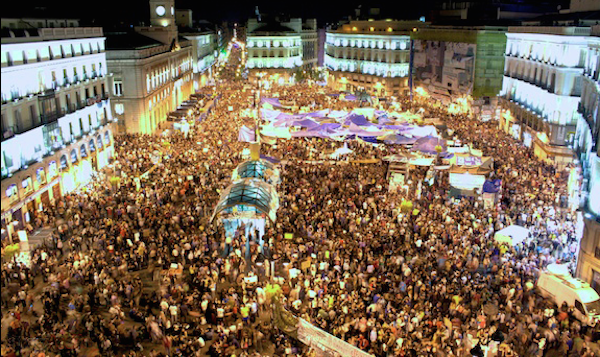 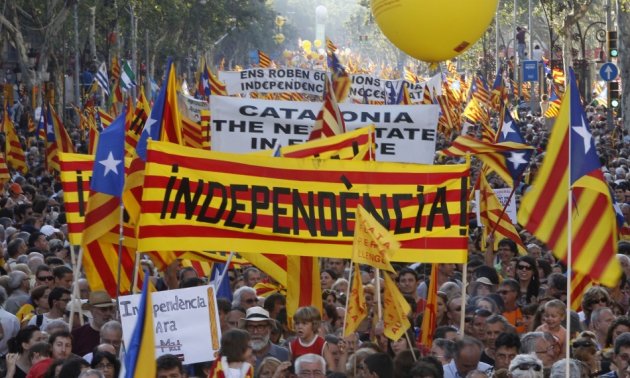 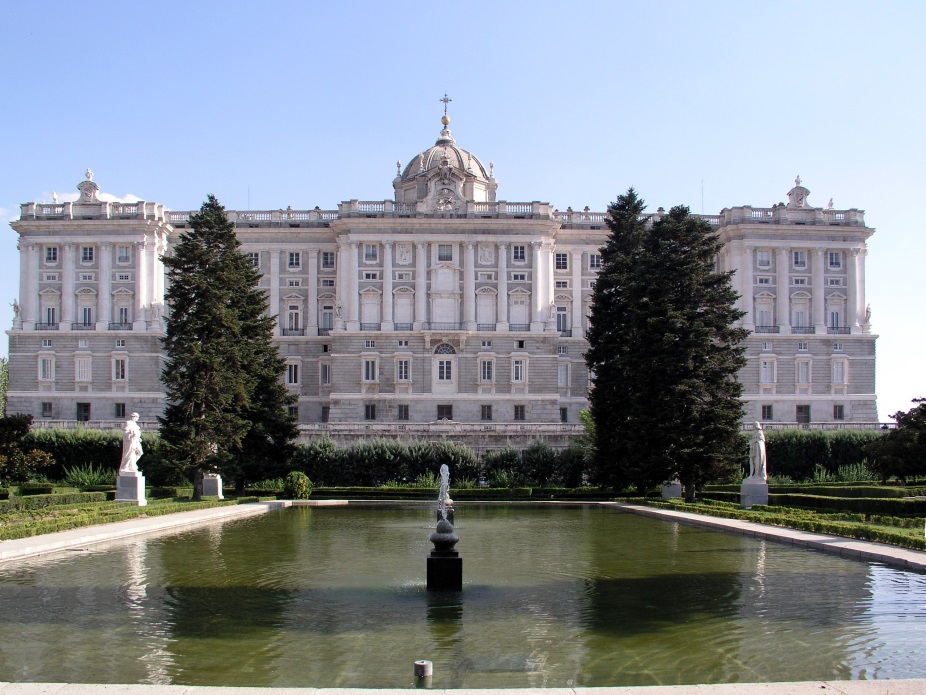 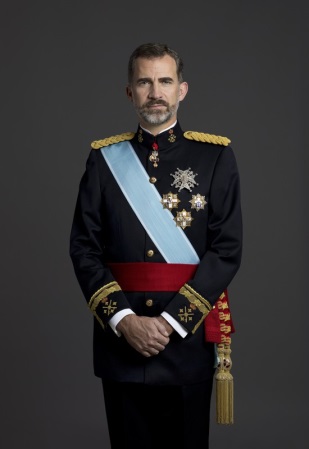 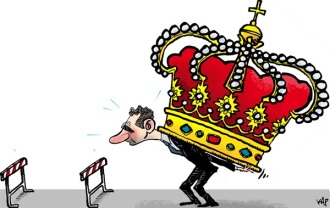 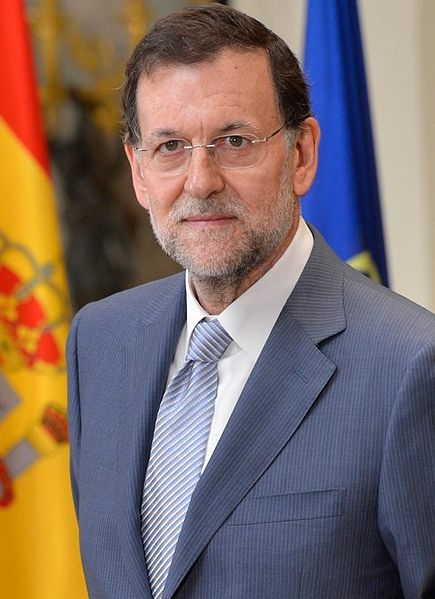 Дворец короля Испании Фелипе VI
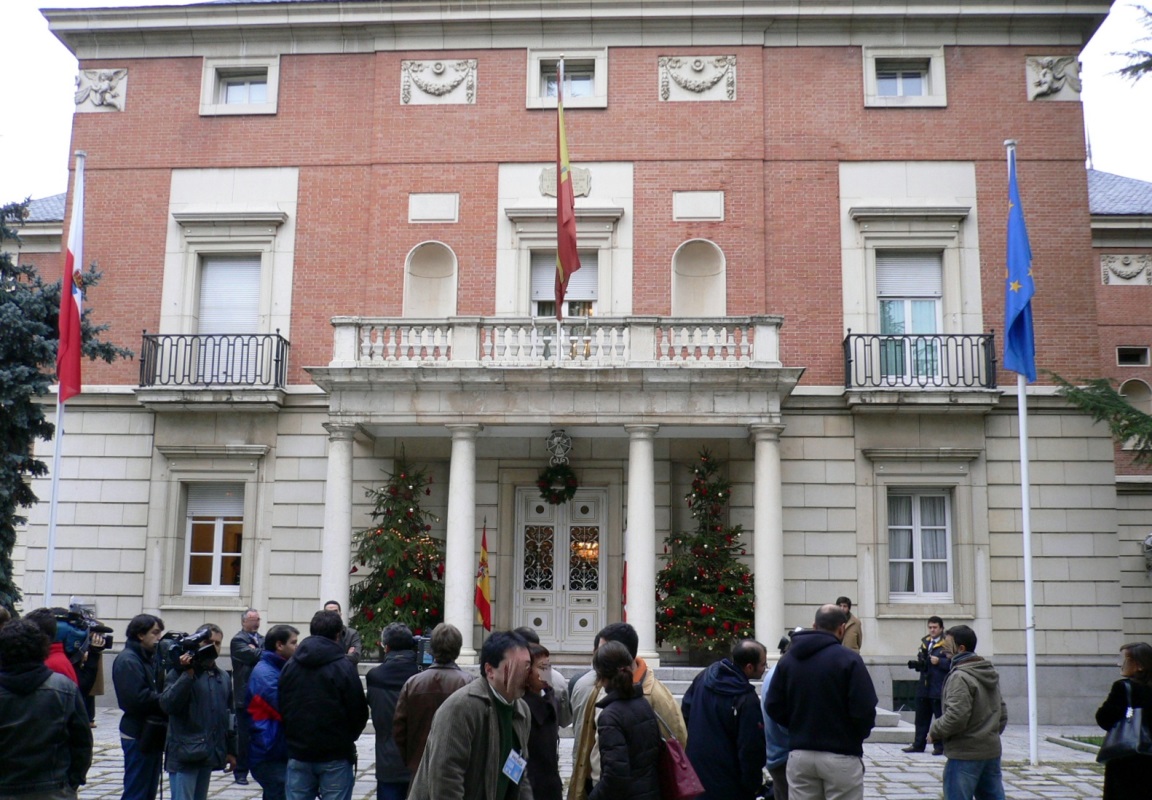 Дворец Монклоа – резиденция премьер-министра Мариано Рахоя
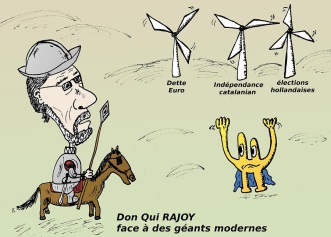 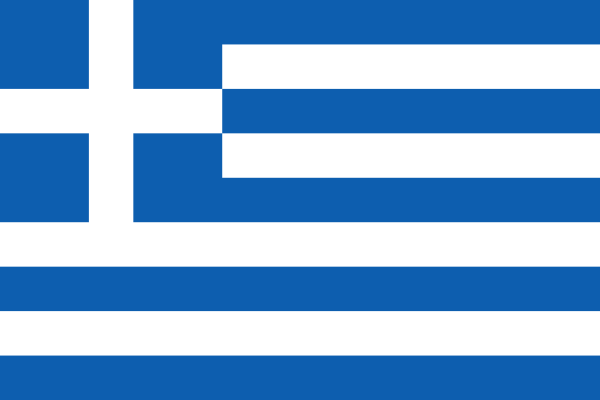 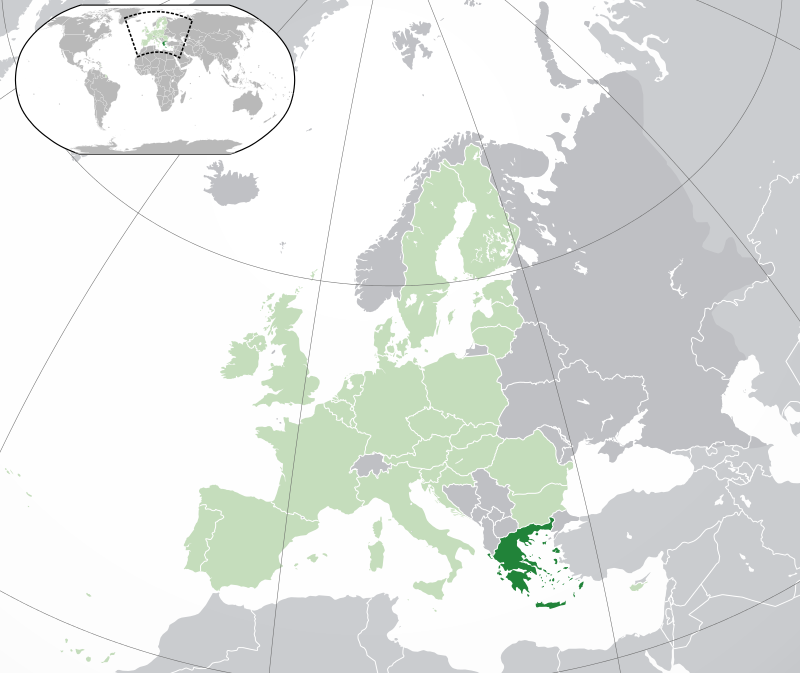 Греция – 
страна с древнейшей историей, колыбель Западной цивилизации, унитарная парламентская республика, самая крупная экономика на Балканах и самое «проблемное» государство Европейского союза, пережившее в мае 2012 г. крупнейший дефолт в истории  человечества
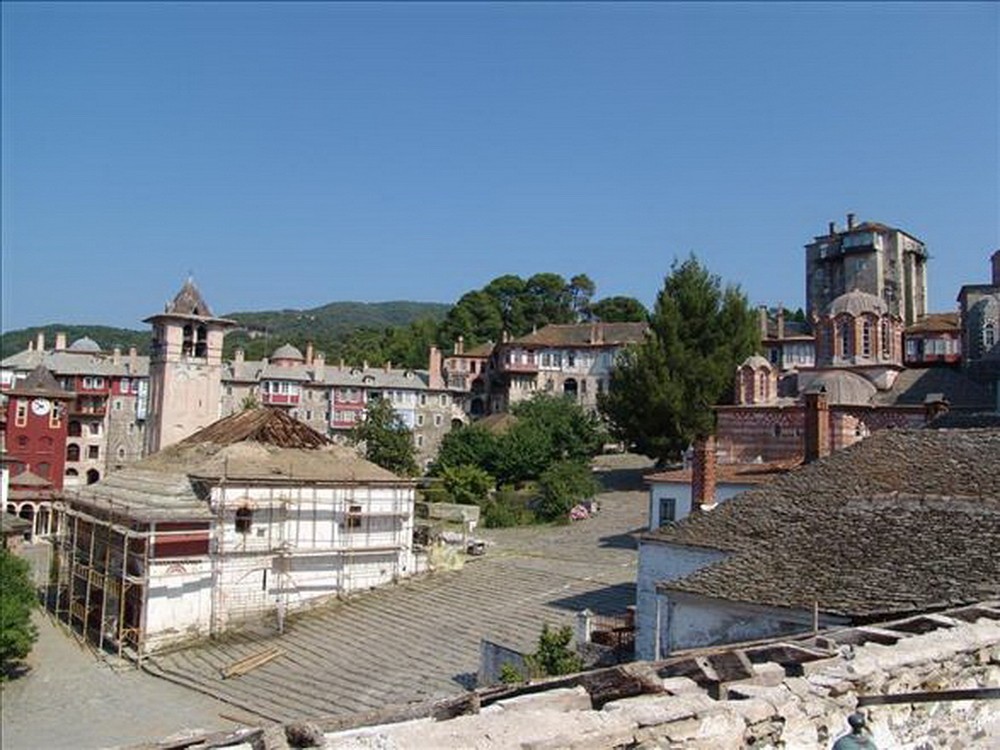 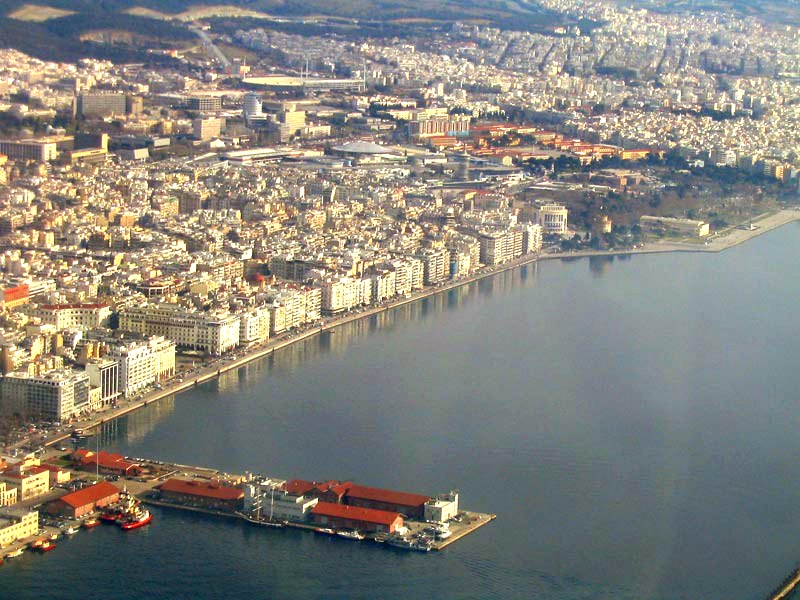 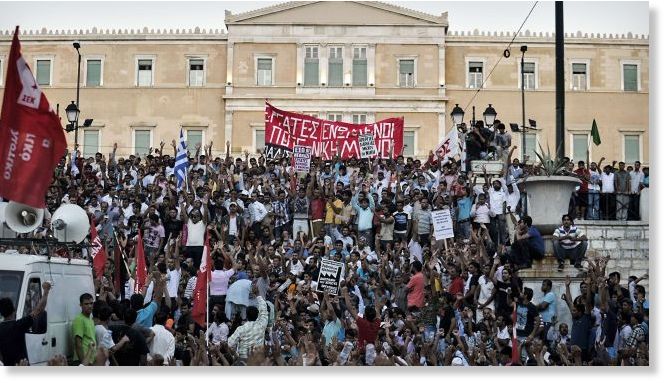 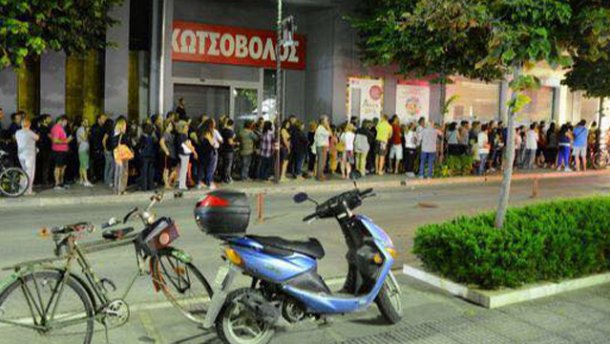 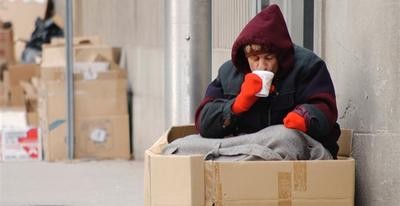 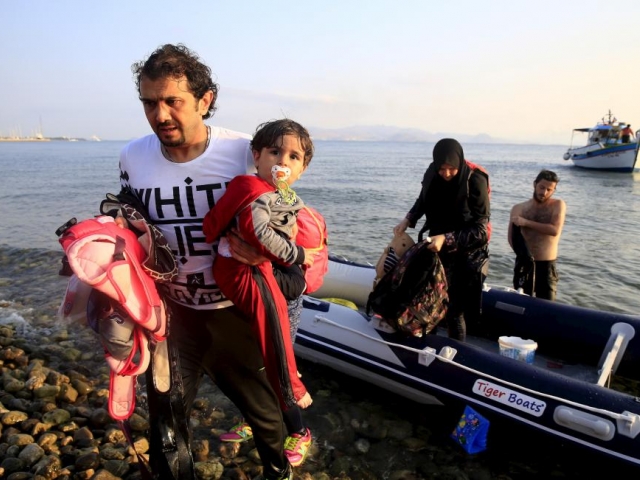 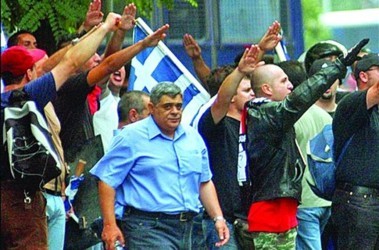 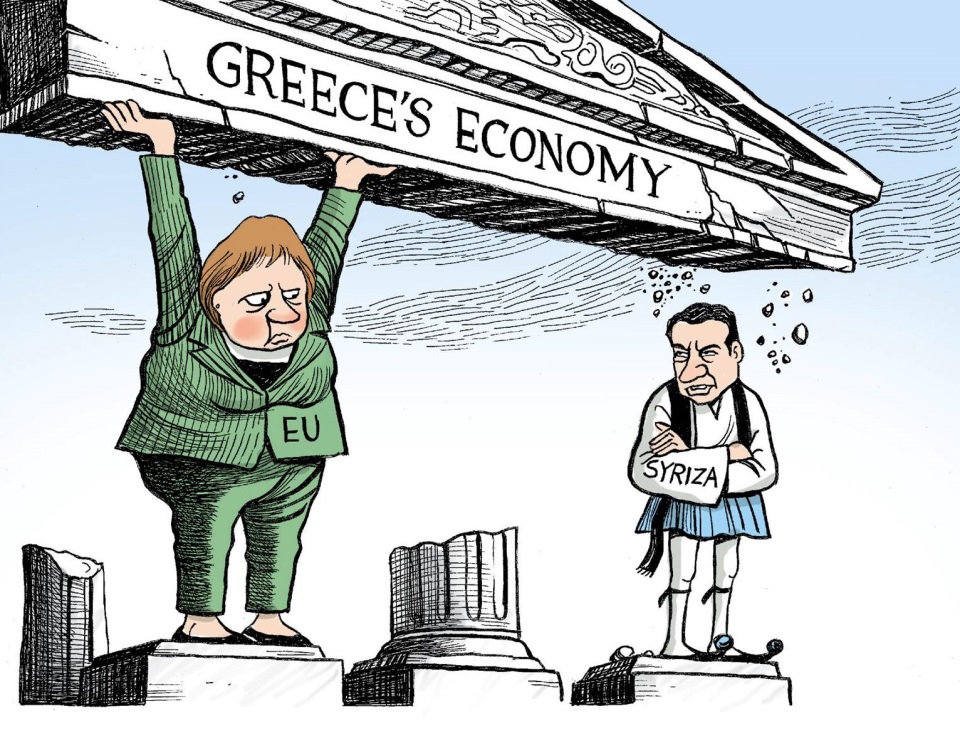 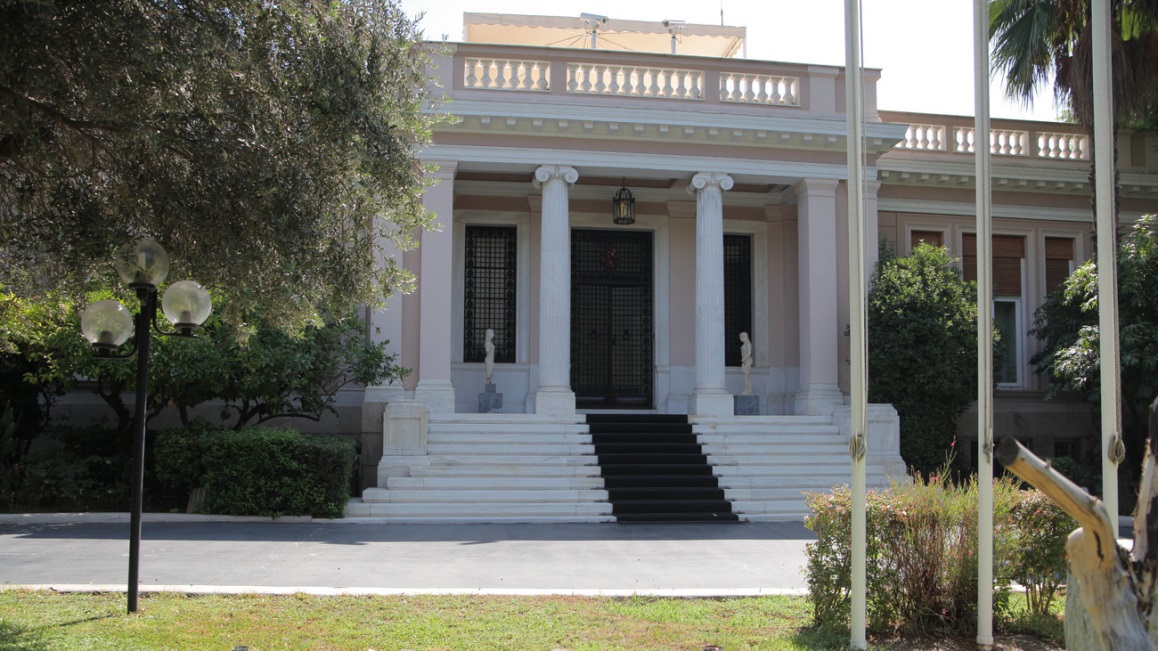 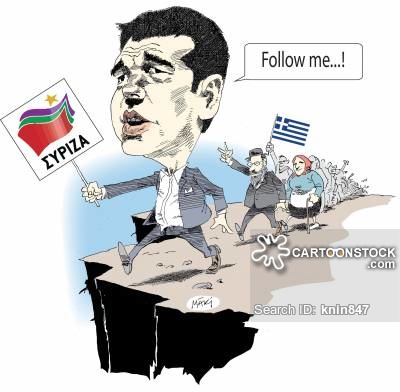 Резиденция премьер-министра Греции Алексиса Ципраса, начавшего свою политическую карьеру в коммунистической партии
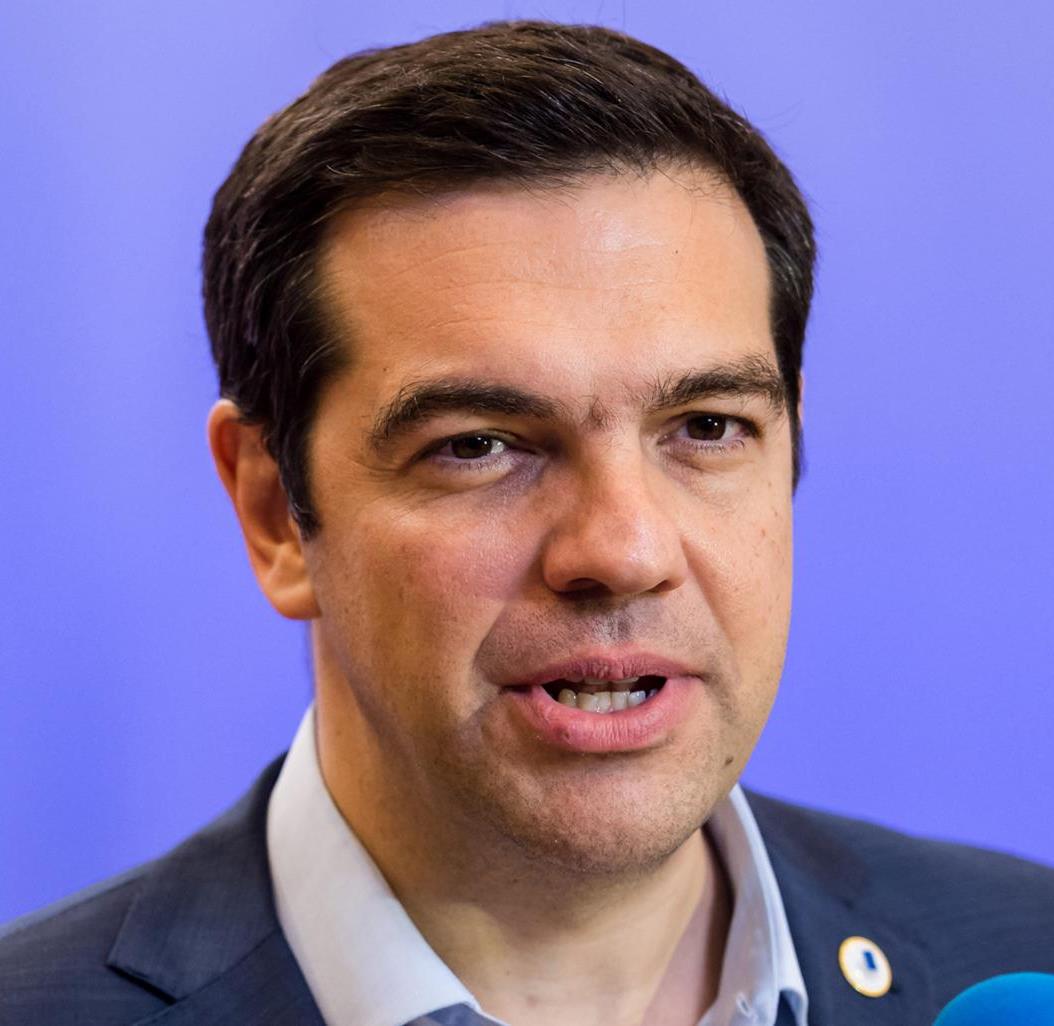 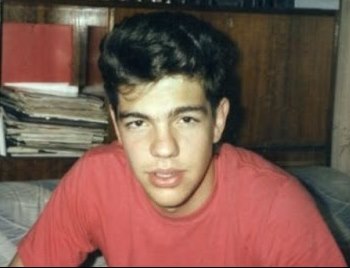 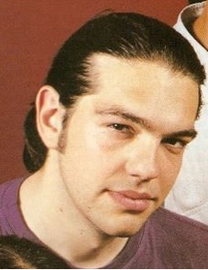 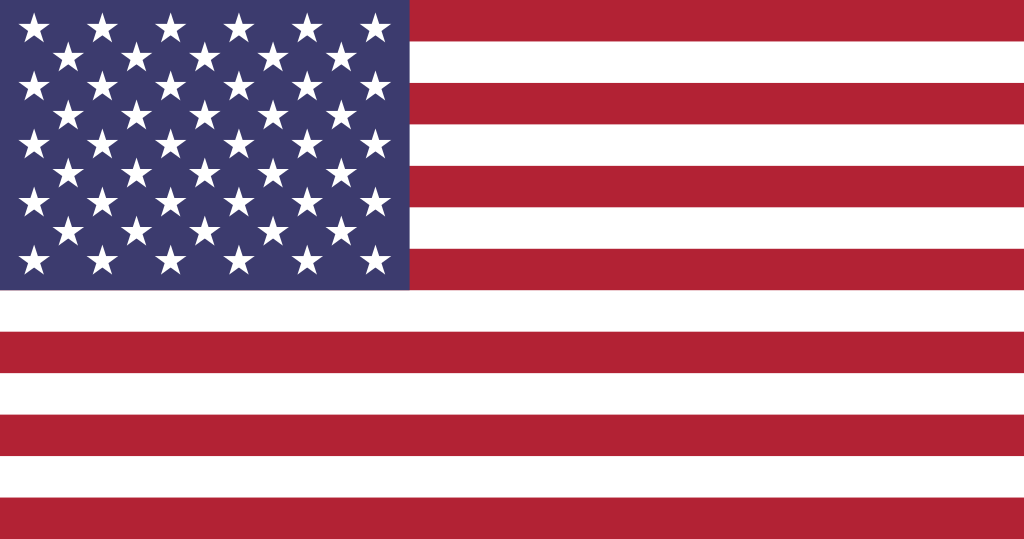 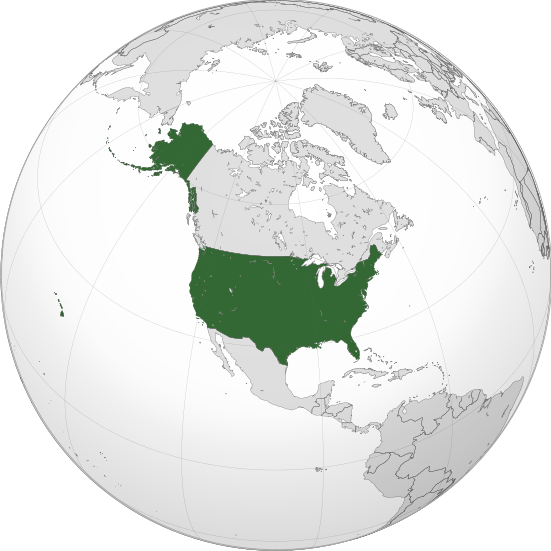 Соединенные штаты Америки –сверхдержава, обладающая крупнейшей экономикой в мире и самым большим военным бюджетом, самая этнически  и культурно разнообразная страна на планете, федеративная республика с президентской формой правления
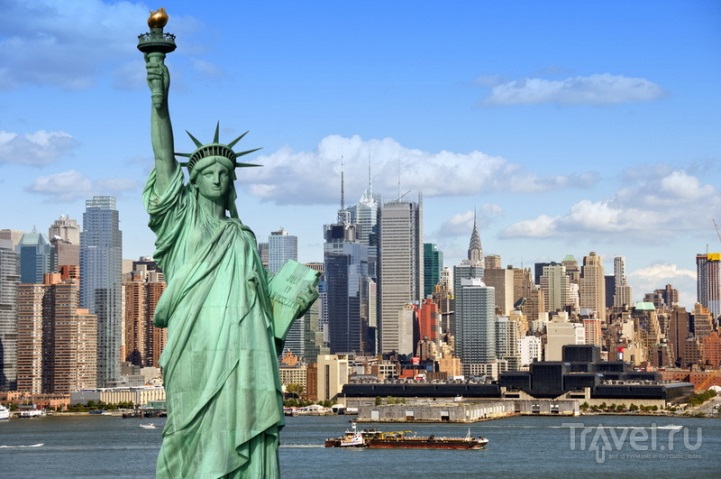 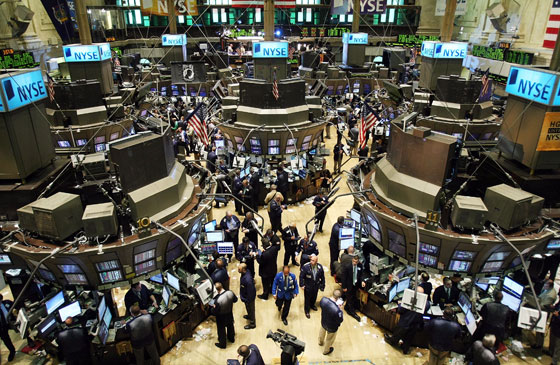 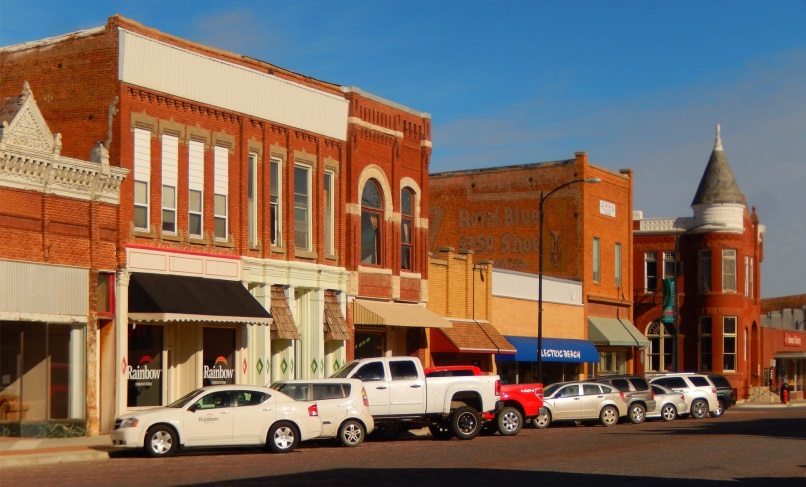 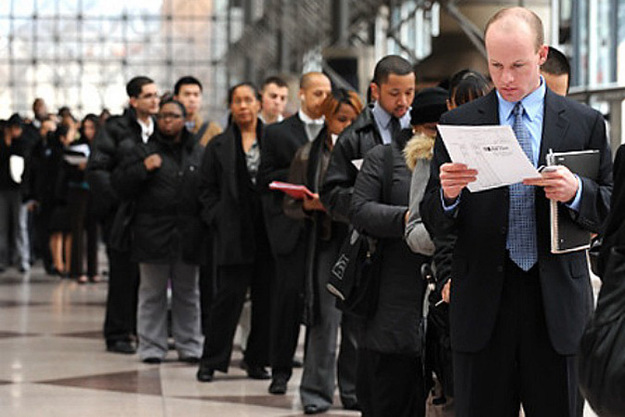 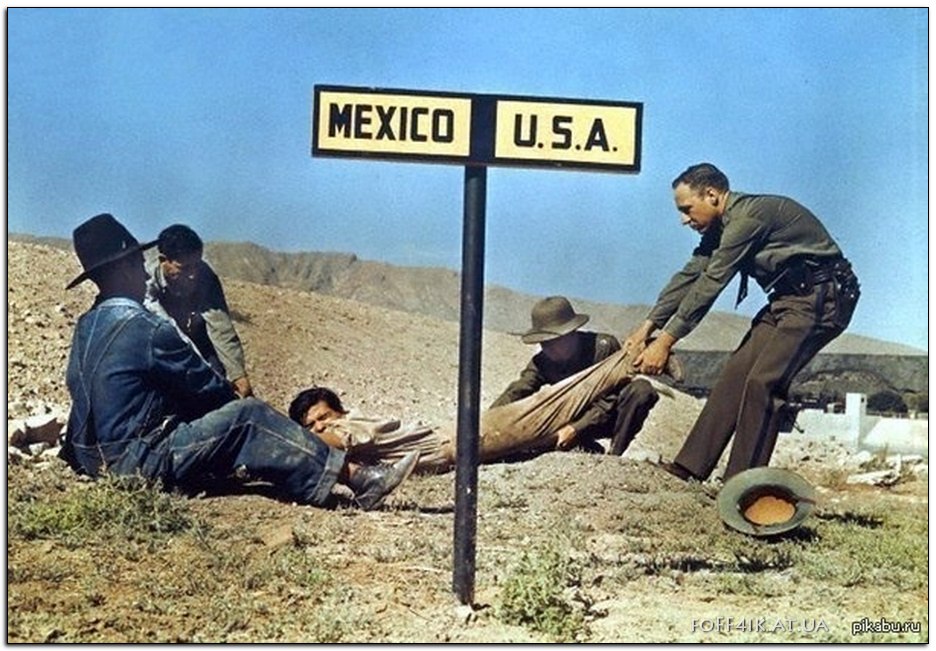 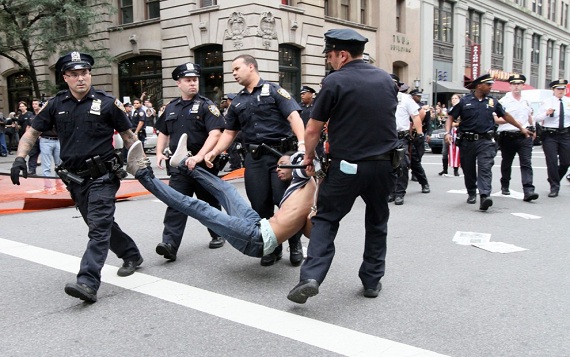 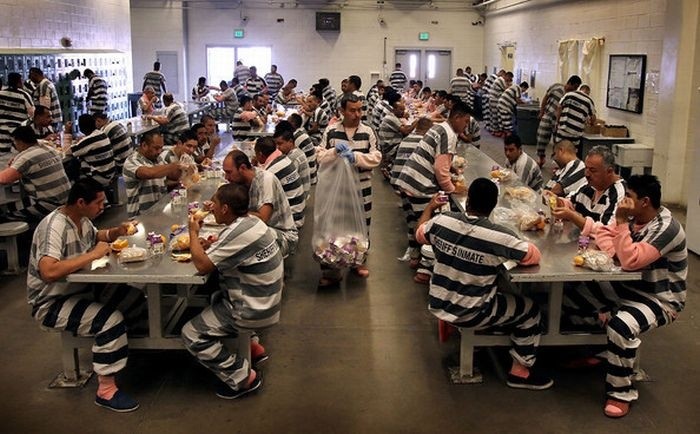 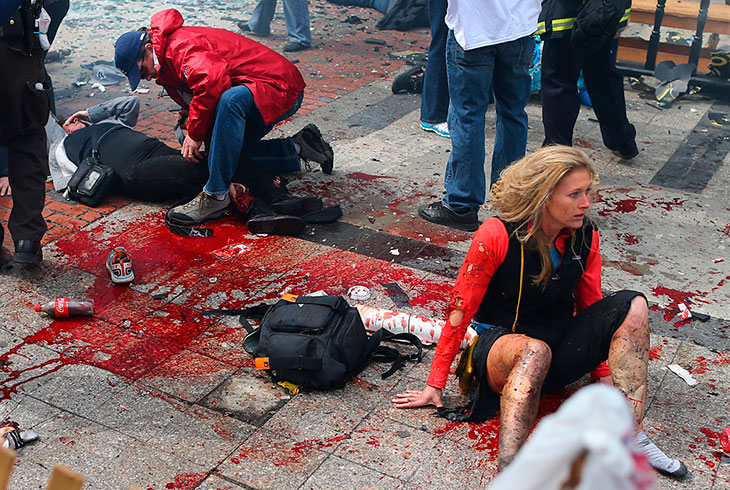 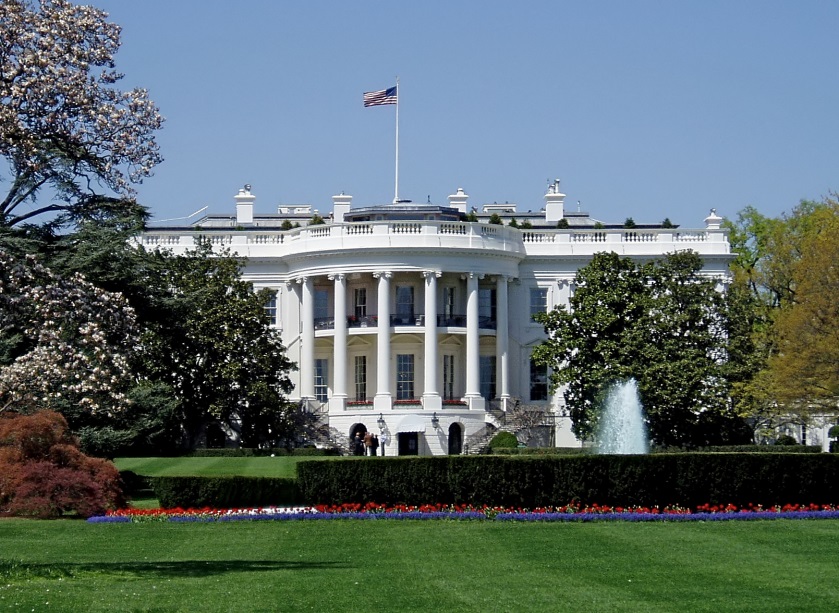 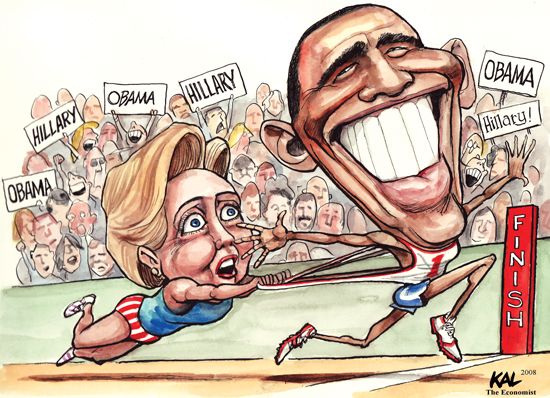 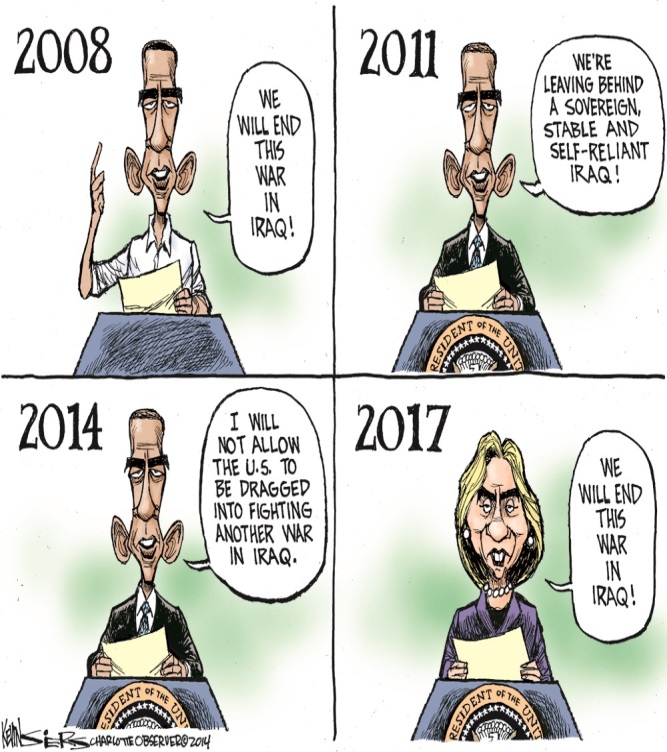 Белый дом – резиденция президента США Барака Обамы
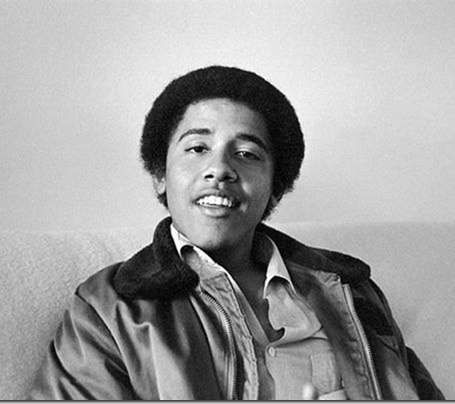 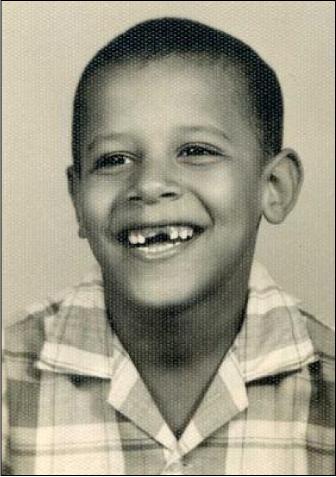 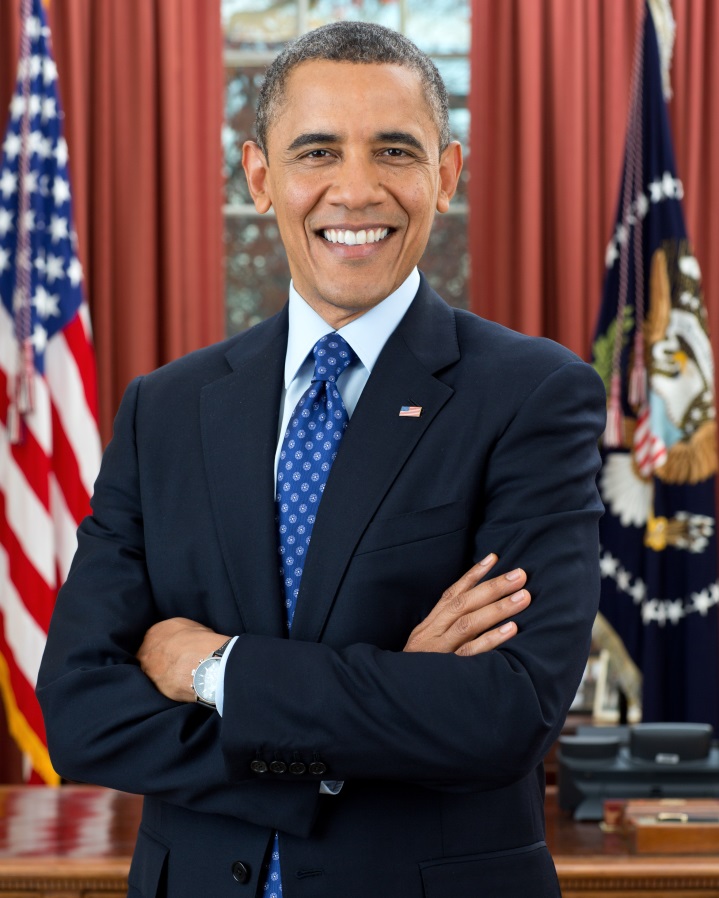 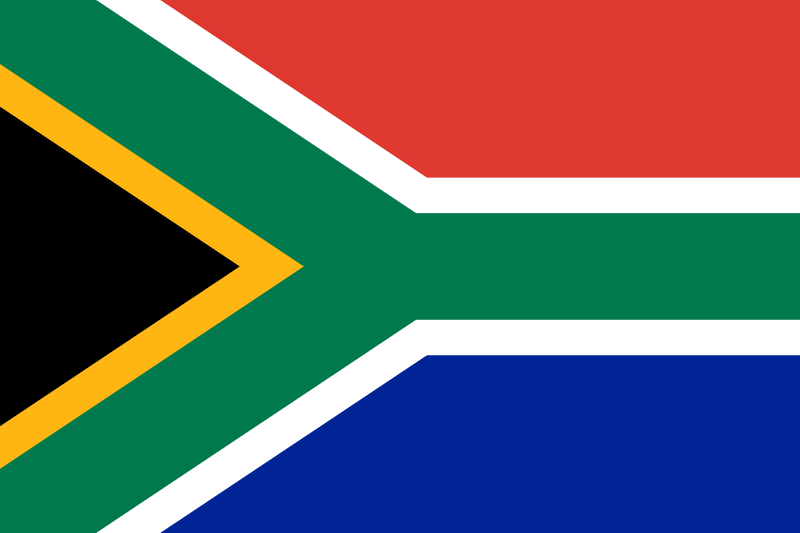 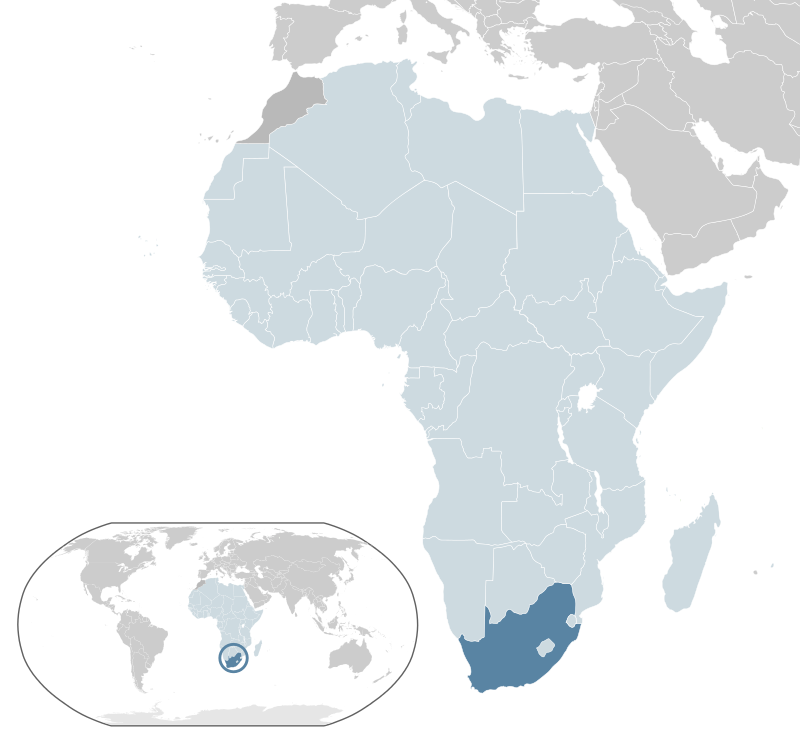 Южно-Африканская республика –
региональная сверхдержава, обладающая самой мощной экономикой в Черной Африке,  парламентская республика,  страна, имеющая уникальный опыт мирного построения межрасового общества
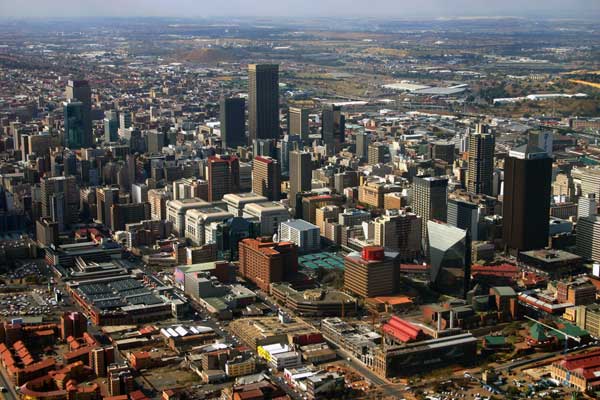 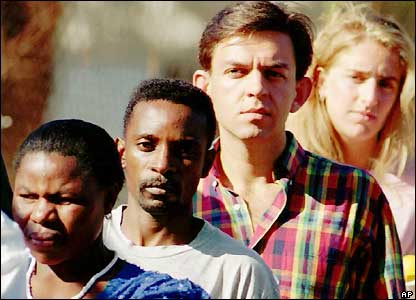 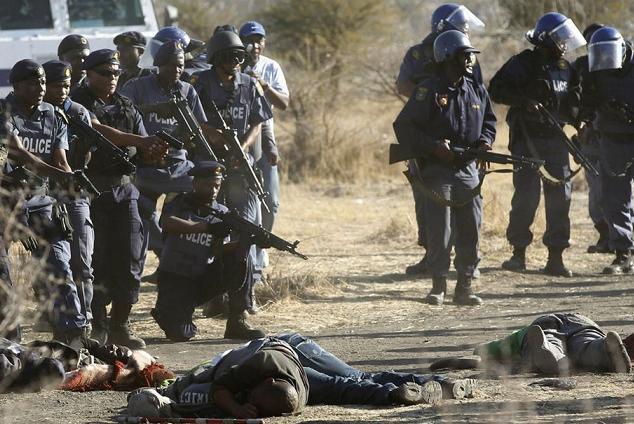 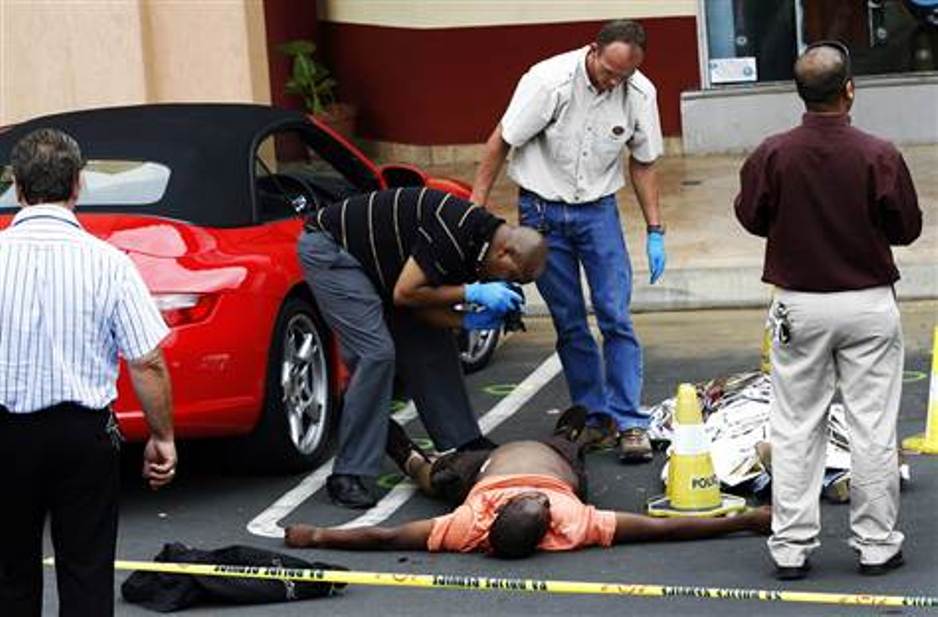 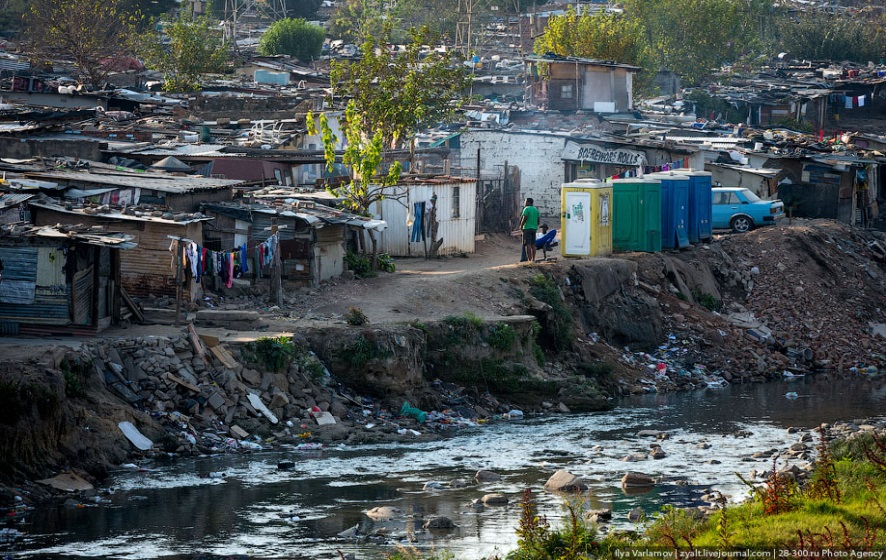 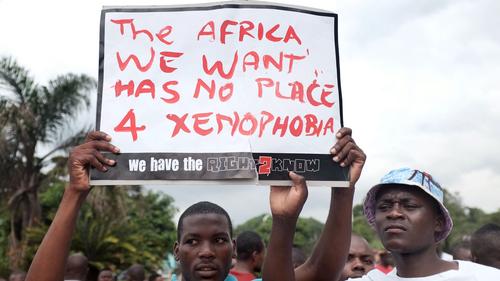 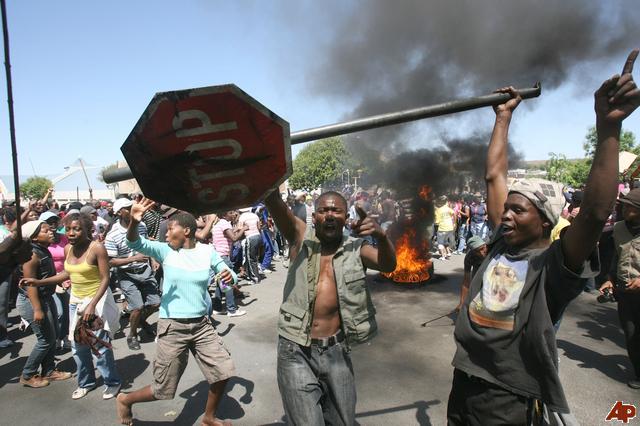 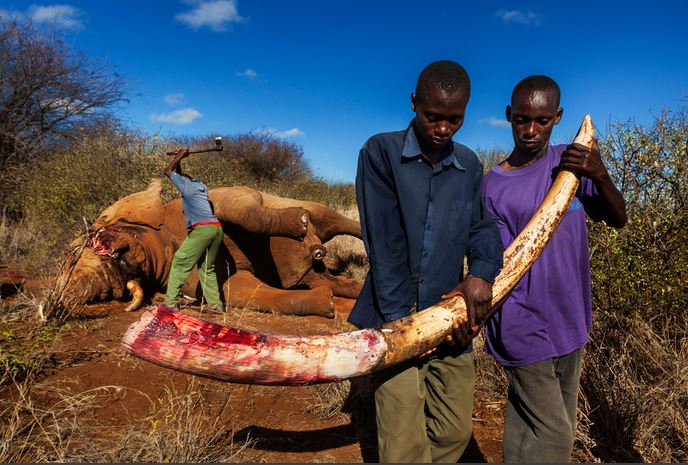 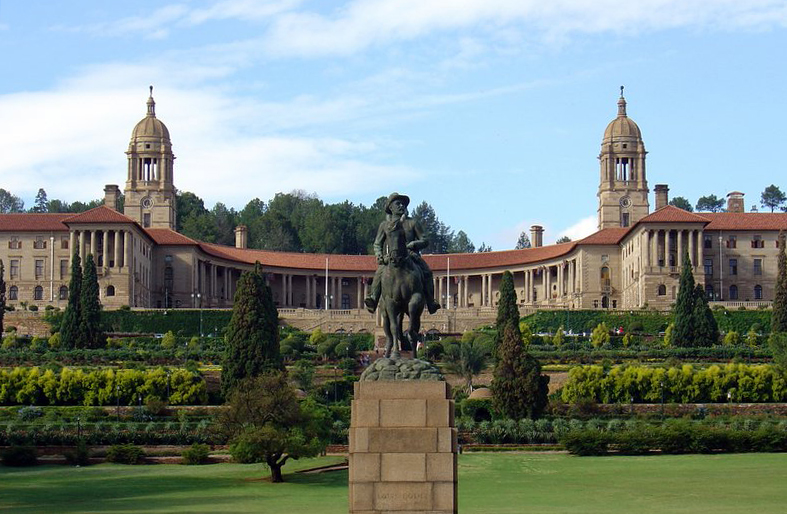 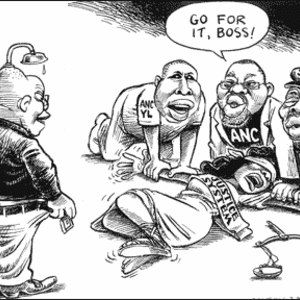 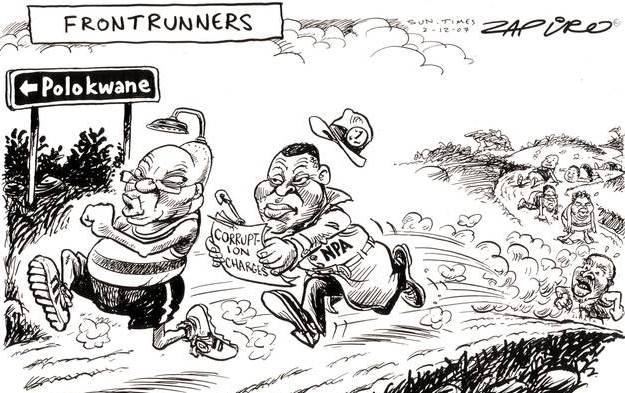 Резиденция президента ЮАР Джейкоба Зумы, бывшего  революционера, и подпольщика
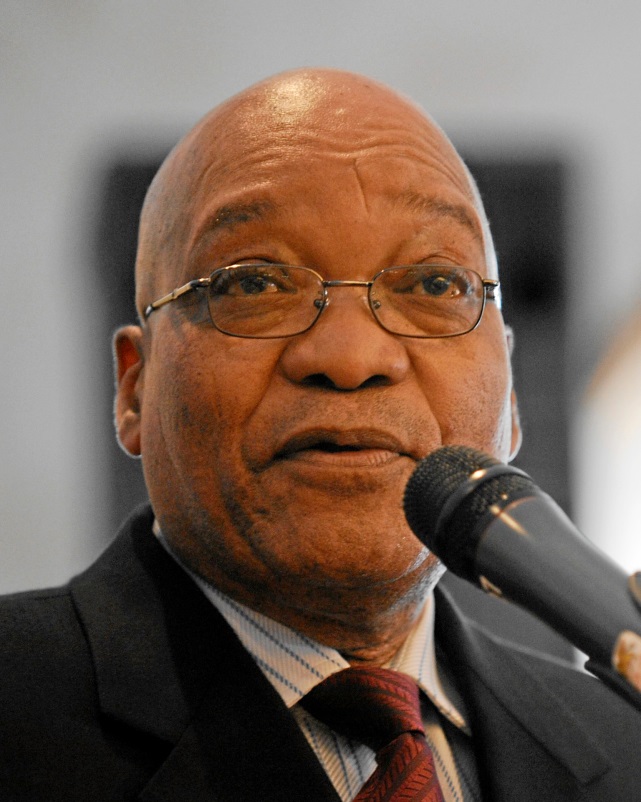 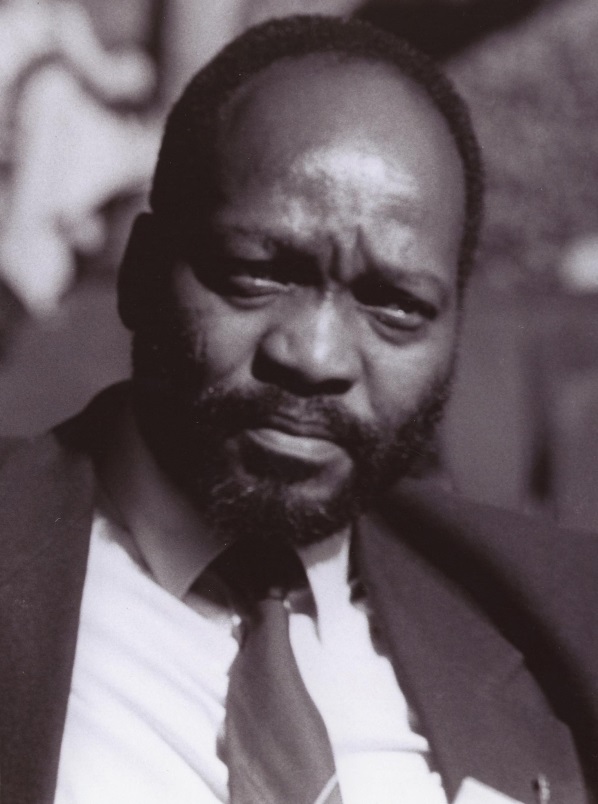 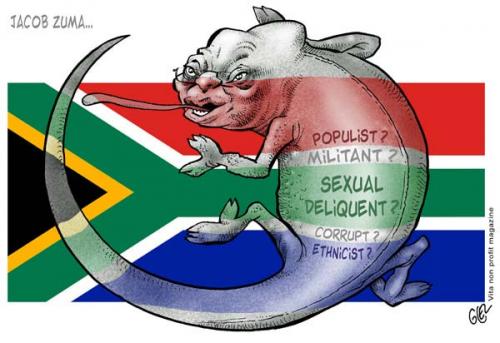 Ох, нелегка доля современных политических лидеров!